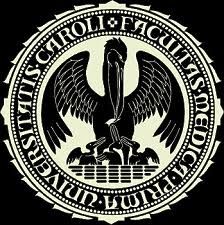 Morphology and Physiology of Bacteria, Bacterial Genetics
Microbiology 1/MicRobiology
Kateřina Petříčková
Institute of Immunology and Microbiology, First Faculty of Medicine, Charles University  					2019/2020
1
TOPICS OVERVIEW
PHYLOGENY OF BACTERIA
STRUCTURE AND SHAPE OF BACTERIAL CELLS
Prokaryote vs. Eukaryote, Eubacteria vs. Archaea
Components of bacterial cells as virulence markers
BACTERIAL METABOLISM
BACTERIAL GROWTH
BACTERIAL GENETICS
GENOMES – CHROMOSOMES AND EXTRACHROMOSOMAL ELEMENTS
HORIZONTAL GENE TRANSFER, EVOLUTION
MOLECULAR CLONING AND GENE-EDITING TECHNIQUES BASED ON BACTERIAL GENETIC ELEMENTS AND ENZYMES
2
1. PHYLOGENY OF BACTERIA
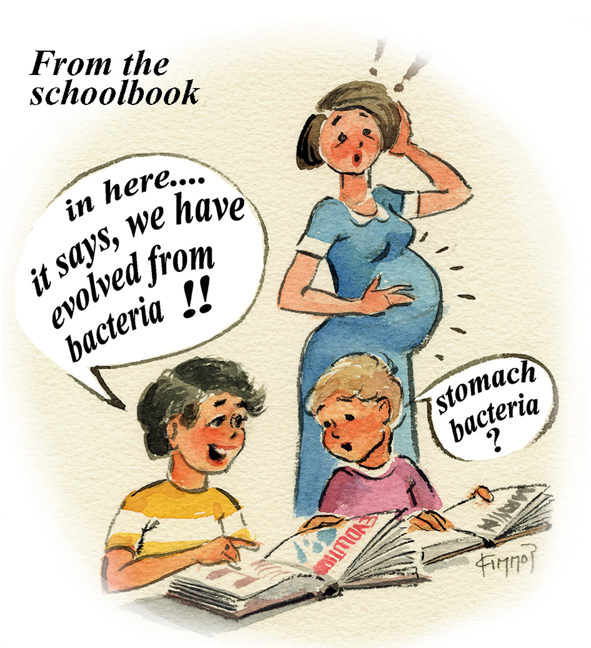 3
Prokaryotes
EUBACTERIA
ARCHAEA
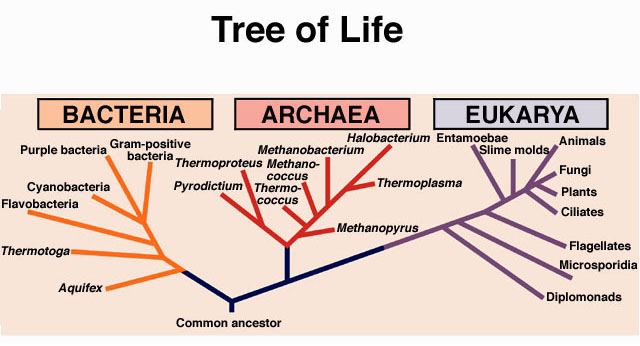 4
Medically relevant – mostly eubacteria… but …
Human associated ARCHAEA:
Euryarchaeota – methanogenic archaea
Methanobrevibacter smithii (gut and vagina)
Methanosphaera stadtmanae (gut) 
Methanosphaera oralis (oral cavity)
Link to diseases?
Lower incidences of methanogens, lower production of methane in diarrheal conditions of GIT
Higher methane production correlates with alterations in intestinal motility, such as constipation
Periodontitis (M. oralis)
Probably non-pathogenic sensu stricto, more as a component of „unnatural microbial community“
5
2. STRUCTURE AND SHAPE OF BACTERIAL CELL
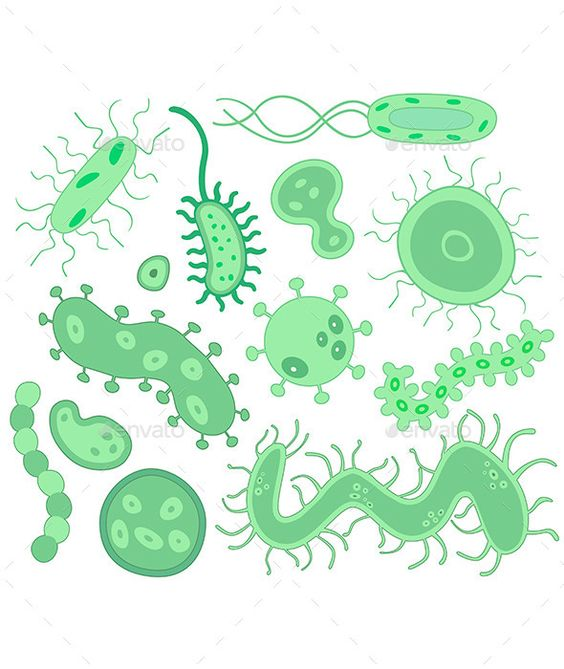 6
Prokaryotic vs. Eukaryotic cell
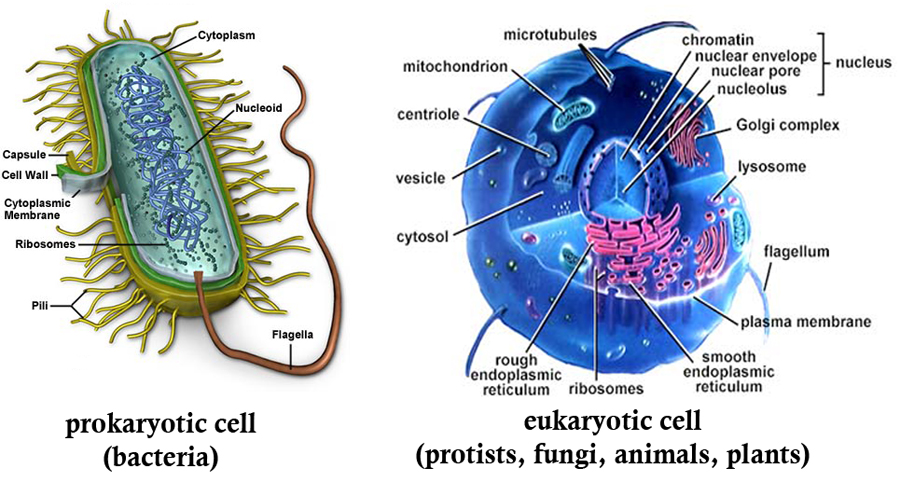 7
8
Bacteria vs. archaea
9
Endosymbiotic theory (symbiogenesis)
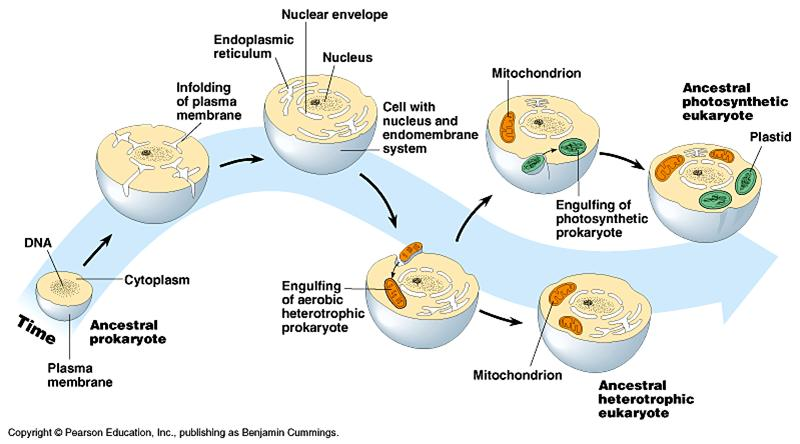 10
Structure of bacterial cell
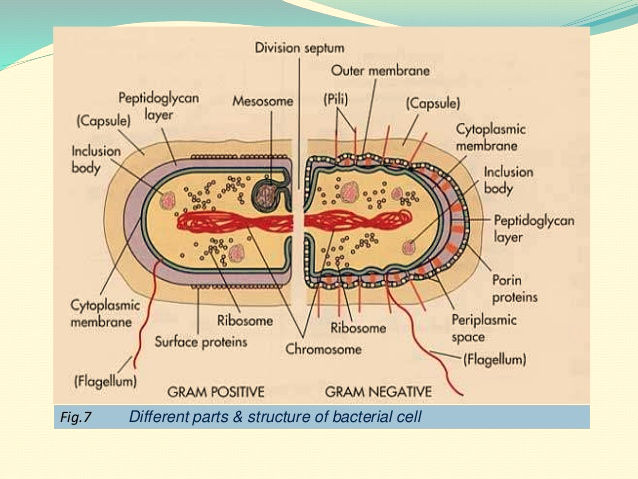 11
Shapes of bacterial cells
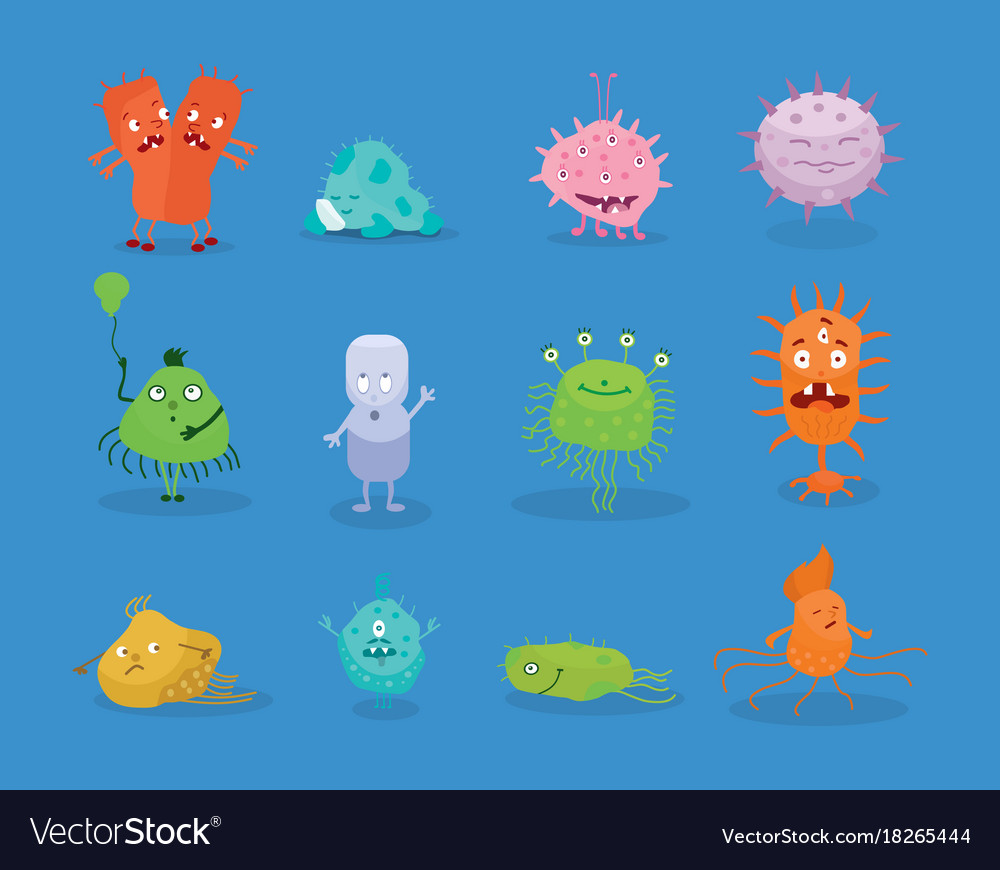 12
8 clinically relevant groups of G+
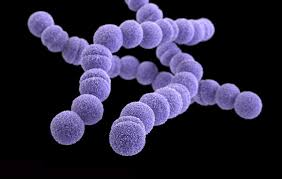 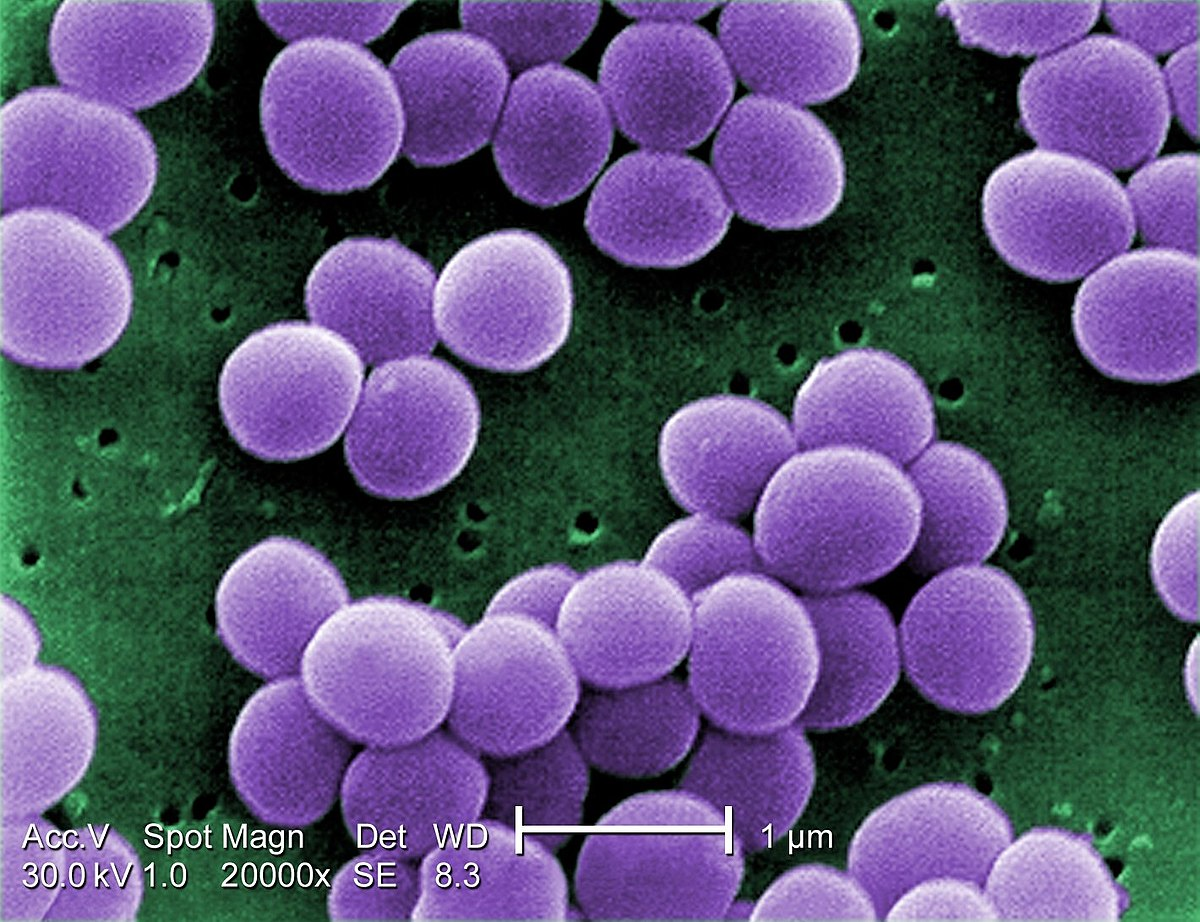 Streptococcus
Enterococcus
Staphylococcus



Corynebacterium
Listeria
Mycobacterium



Bacillus
Clostridium
COCCI:
 




RODS:





SPORE-FORMING:
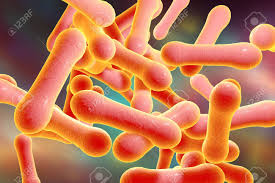 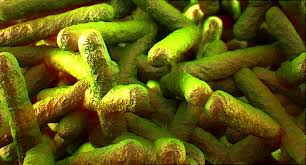 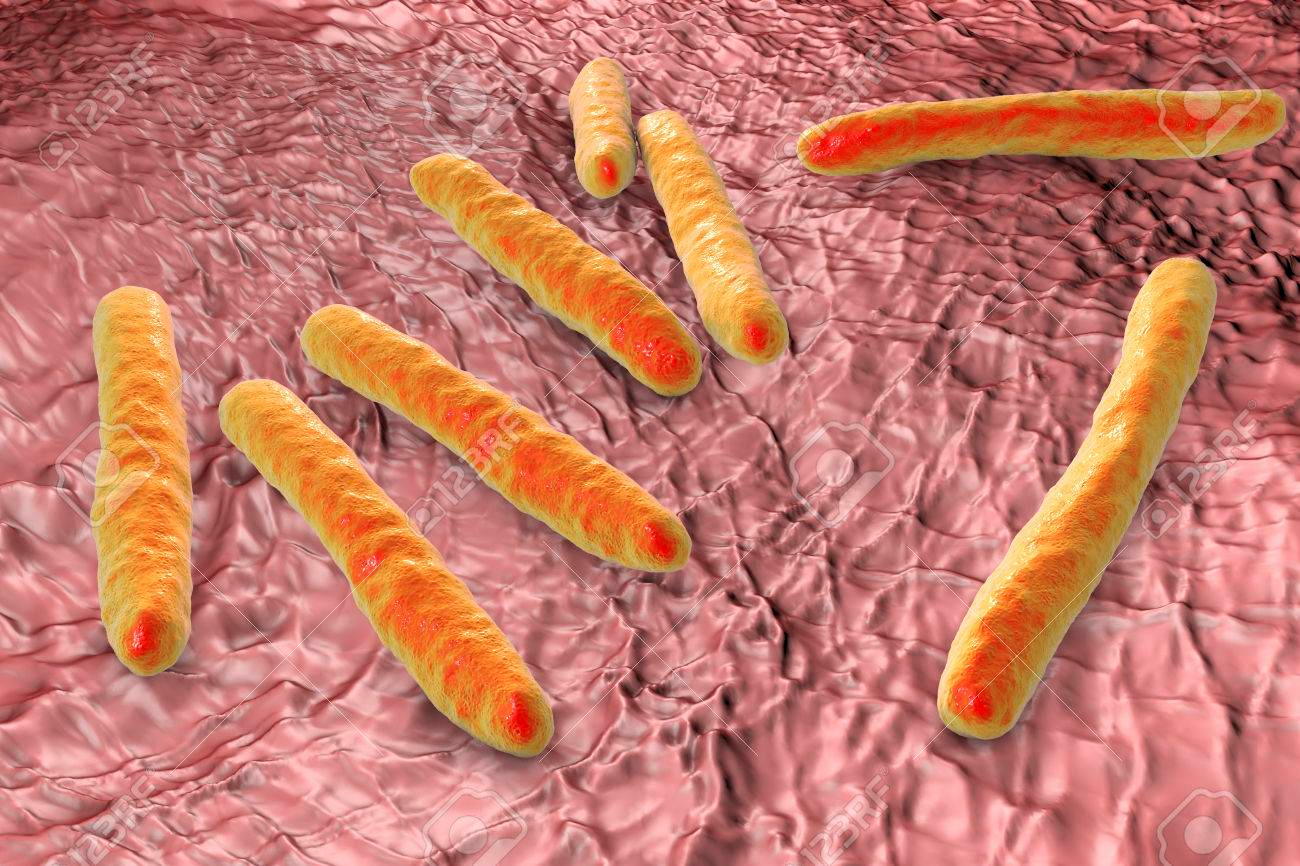 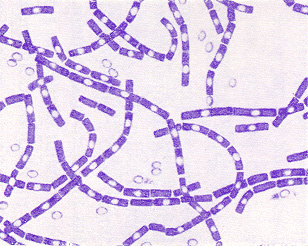 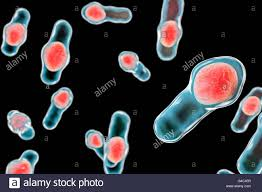 Bacillus anthracis
13
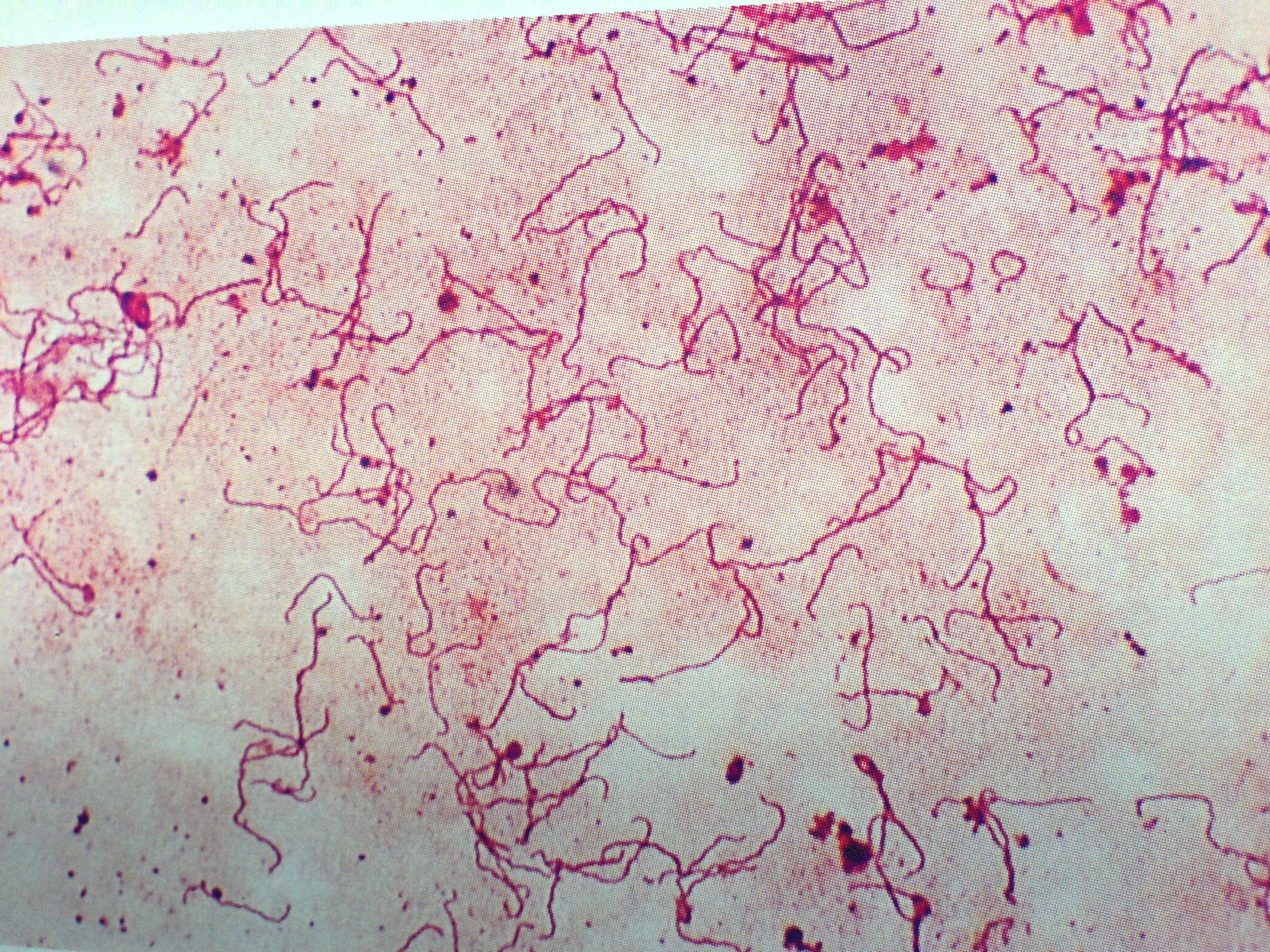 clinically relevant groups of G-
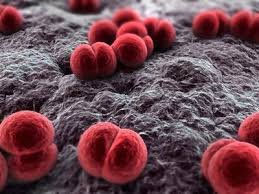 Neisseria - diplococcus





        (spiral shape)
e.g. Treponema pallidum (syphilis)





Enterobacteriaceae
e.g. Escherichia coli

Vibrio cholerae
COCCI:
 




SPIROCHATES:






RODS:


twisted rods:
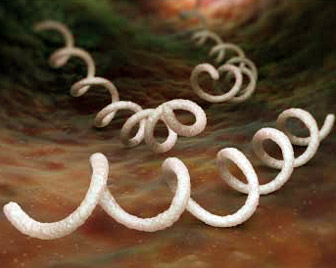 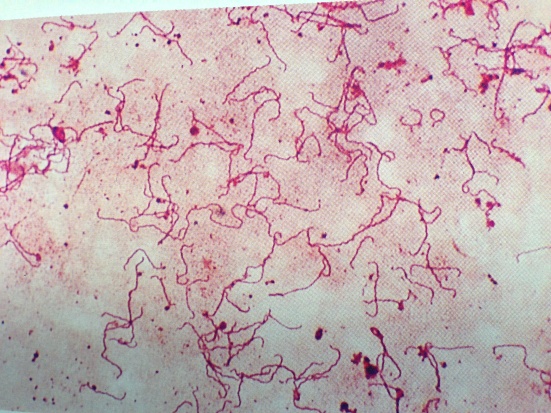 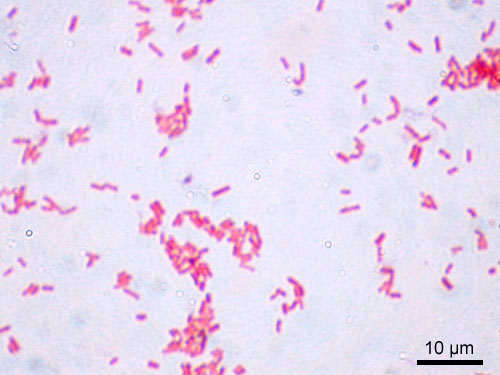 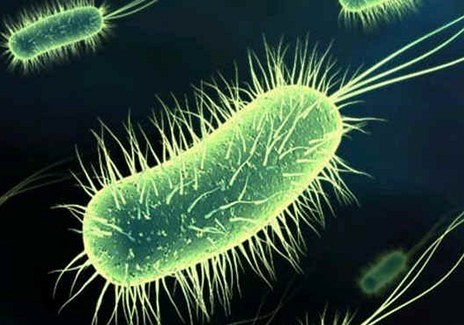 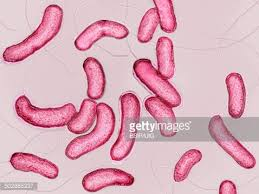 14
Bacteria lacking cell wall
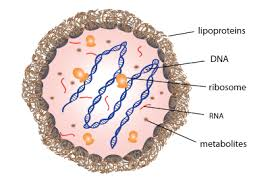 Do not Gram stain
Mycoplasma





+ transient CWD forms, L-phase
E.g. Bacillus, Nocardia, Borrelia
Escape from the atb and immune system action?
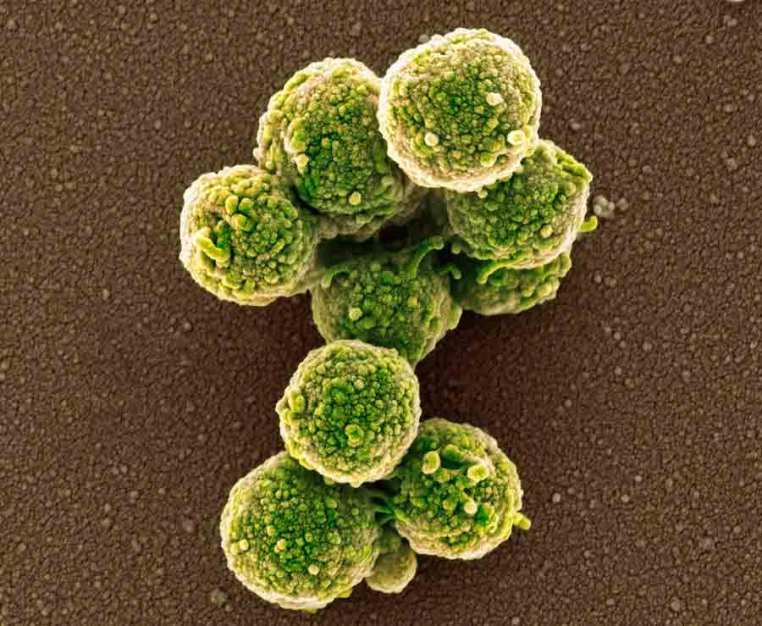 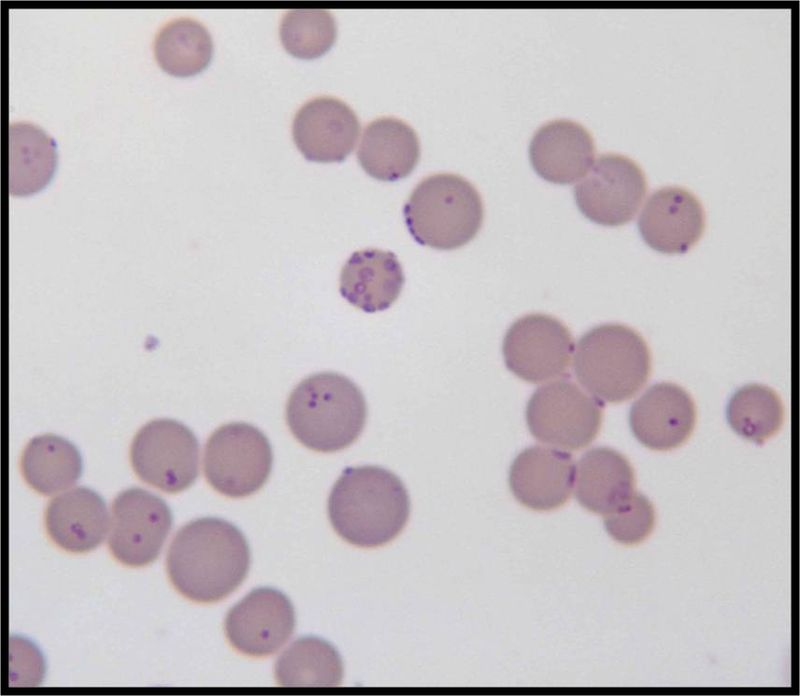 15
Cell structures and virulence
Virulent microbes cause diseases
Pathogenicity = ability to cause diseases
Virulence = measure of pathogenicity
Virulence factors:
Cell structures – pili, flagella, polysaccharide capsules, etc.
Endo- and Exotoxins
16
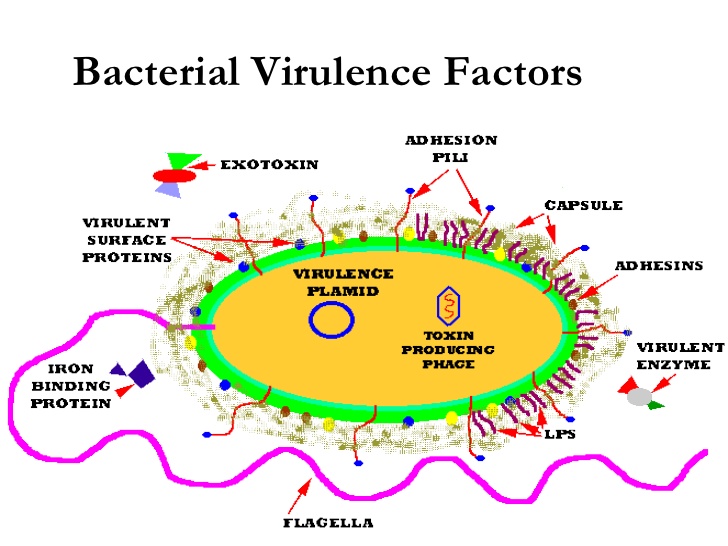 17
Peptidoglycan
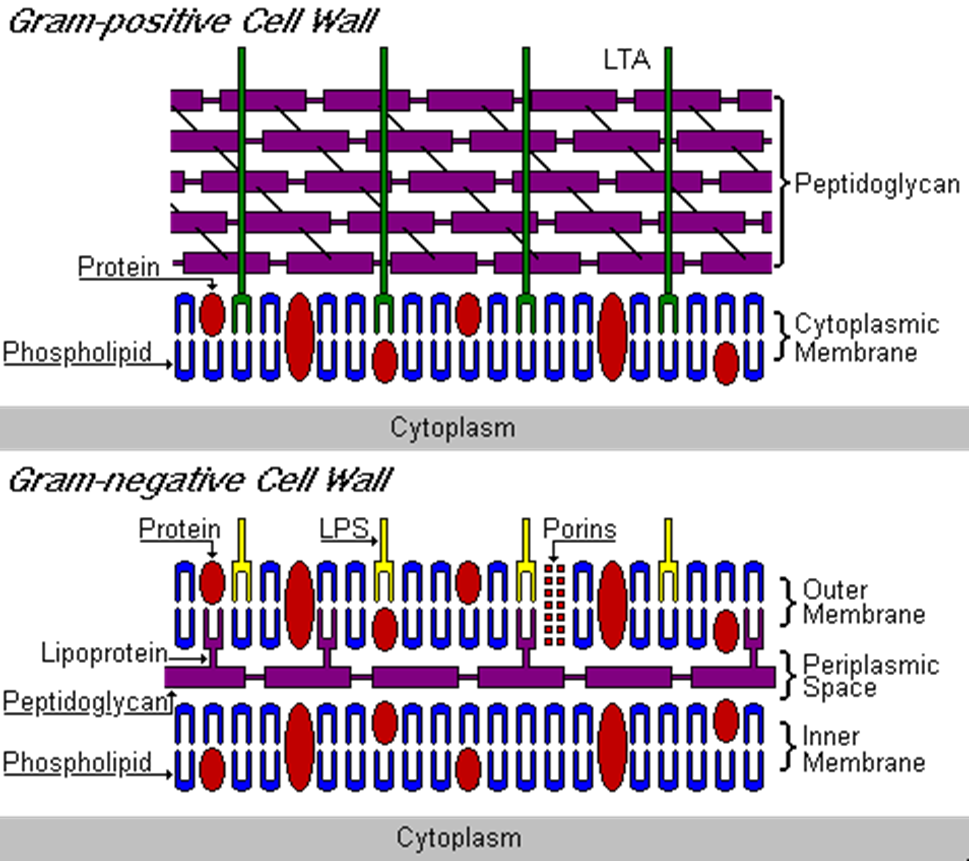 Major component of bacterial cell wall
Network structure
Glucane chain- 
N-acetylglucosamine 
N-acetylmuramic acid
Rigidity
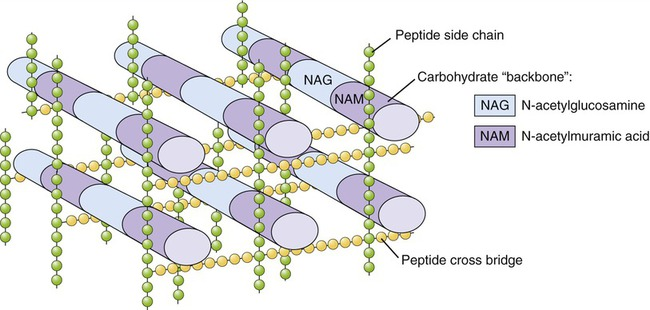 18
Bacterial cell wall
Lipoteichoic acid
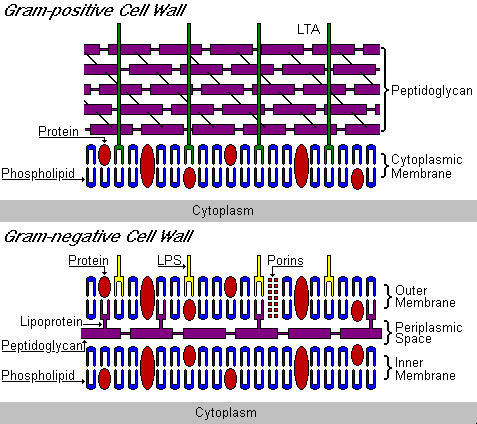 LTA, lipoteichoic acid 
Teichos (greek) – wall
Acidic polysaccharide
Antigenic
Adhesion of streptococci
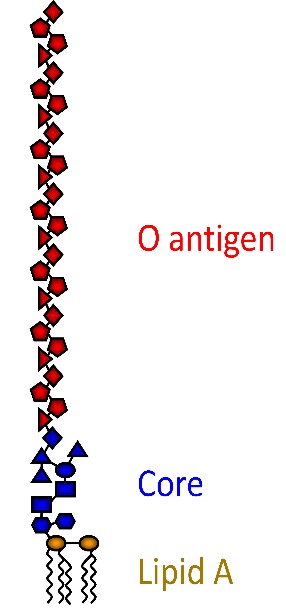 LPS
Lipoprotein: binds the outer membrane to PG
Outer membrane: the main barrier
Periplasmic space – degradative enzymes

LPS – lipopolysaccharide / ENDOTOXIN
O antigen: glucan polymer, antigenic, variable
Core: sugars, other compounds
Lipid A – conserved, phosphorylated glucosamine with FA – released after cell lysis: 
 fever, diarrhea, endotoxic shock
Lipopolysaccharide
19
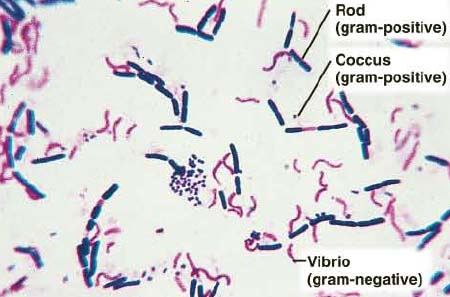 Gram staining
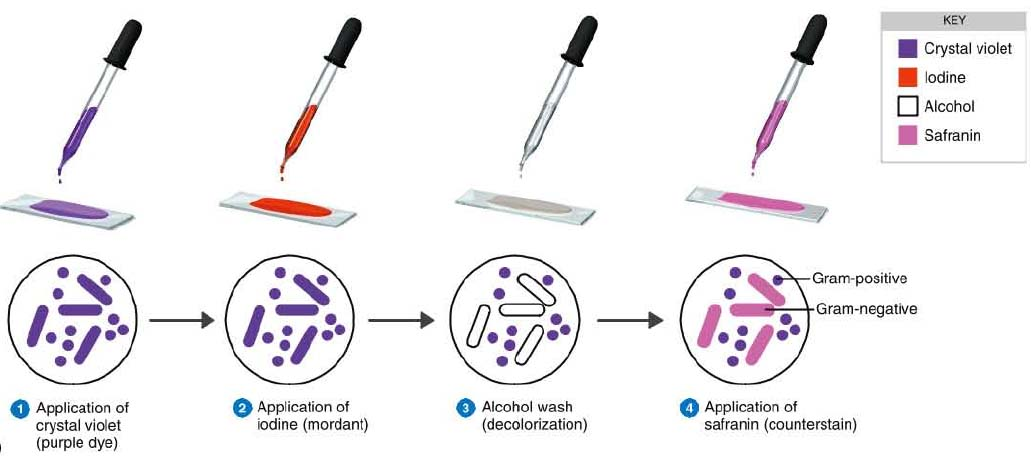 20
Gram staining
Gram-positive bacteria
due to thick peptidoglycan retain violet stain
Bacillus, Listeria, Staphylococcus, Streptococcus, Enterococcus, Clostridium

Gram-negative bacteria
thin layer of peptidoglycan between two membranes
spirochaetes, Proteobacteria 

Gram variable
a mix of pink and purple cells (e.g. in Bacillus and Clostridium, caused by the decrease in PG thickness during rapid growth)

Gram-indeterminate bacteria
do not respond predictably to Gram staining 
E.g. many species of Mycobacterium
21
Cell structures as virulence markers
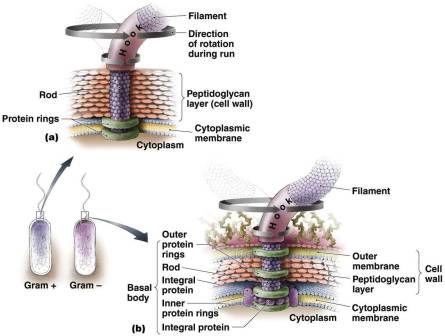 Flagellum
Protein filament (flagellin as a major component)
Basal body – anchores in the cm 
Rotation
Chemotaxis
22
Cell structures as virulence markers
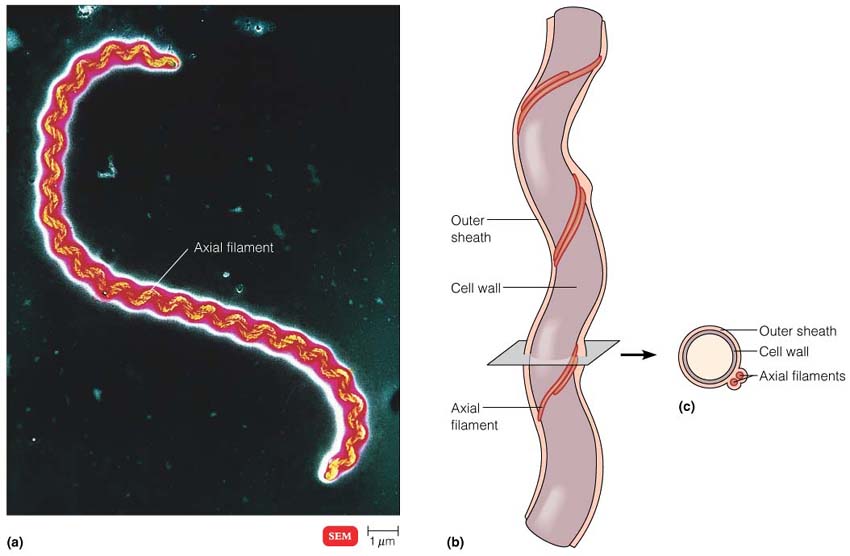 Axial filament
Spirochaetes
Similar to flagella, wrapped around the cell
E.g. Leptospira
23
Cell structures as virulence markers
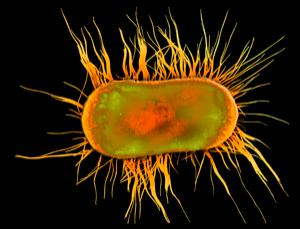 Pili (fimbriae)
Hair-like structures on the cell surface
Straight, short, fragile, non-motile
Some associated with bacterial conjugation (sex or F pili)

Adhesion to the host epithelial cells (adhesins):
Neisseria gonorrhae
cervical cells or oral epithelium
E. coli, Campylobacter jejuni
intestinal epithelium – diarrhea
Bordetella pertussis 
lung ciliated epithelial cells

Molecular structures of pili adjusted to the surface specificities of target host cells
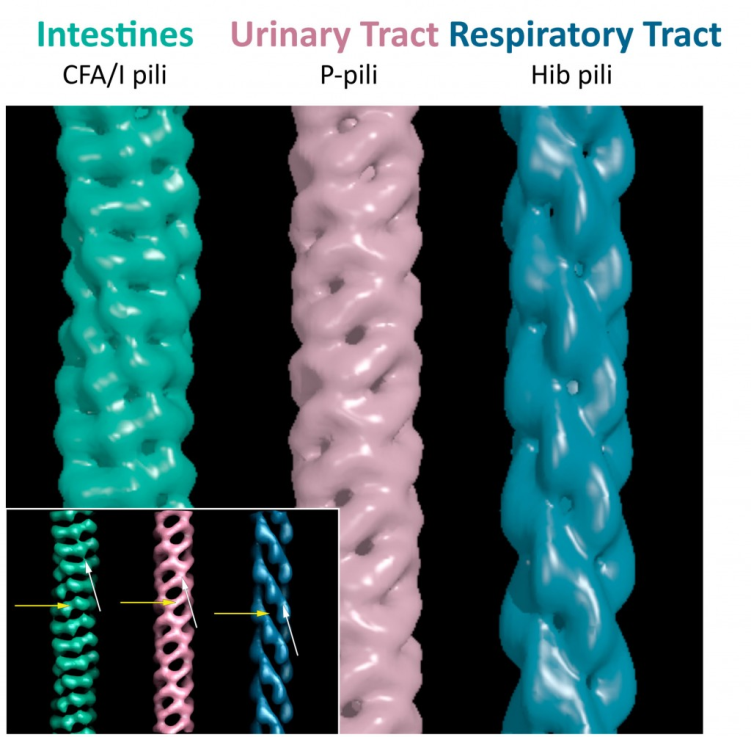 24
Cell structures as virulence markers
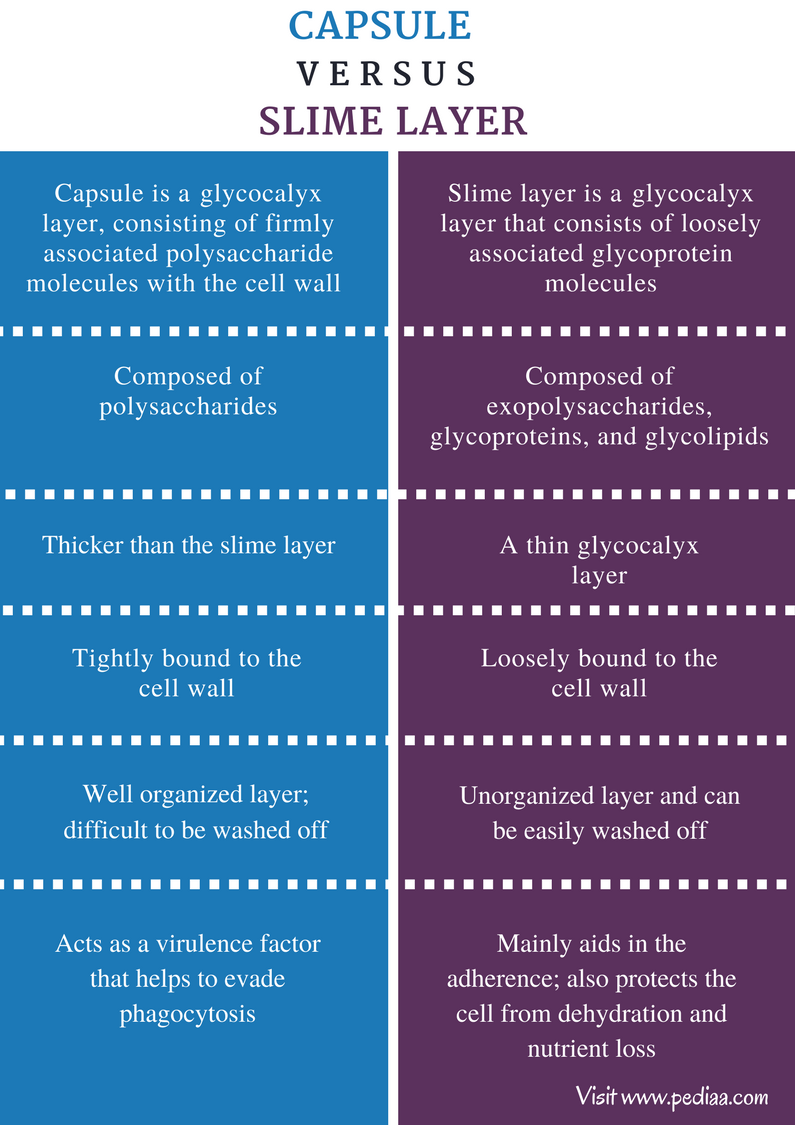 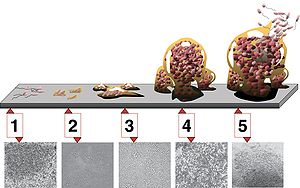 glycocalyx – capsules and slime layers
Outside the cell wall of some G- and G+, dispensable, polysaccharide (PS)
adhesion to surfaces - dental enamel, prostheses, cathetres –Staphyloccous epidermidis
Protection against antibiotics and immune system attacks (phagocytosis)
BIOFILM formation – highly organized, multicellular and multispecies, extracellular matrix
Co-adherence – secondary colonization of already adherent bacteria  community  dental PLAQUE 
capsule may be also formed by poly-aminoacids (Bacillus anthracis)
virulence factor – antibodies against the capsule
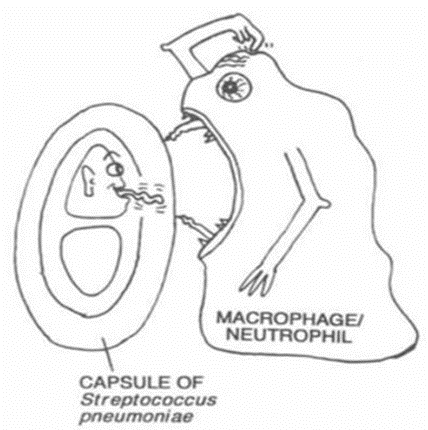 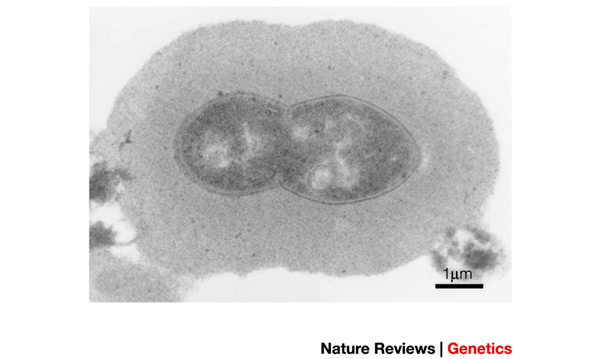 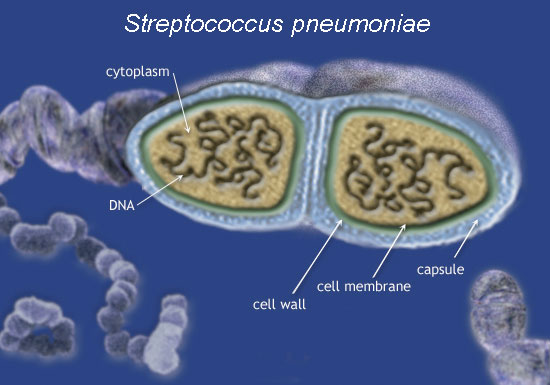 Streptococcus pneumoniae
S smooth (with capsule) = virulent form
R rough (without capsule) = avirulent form
25
Cell structures as virulence markers
endospores
Dormant cells – no metabolism, survival in bad conditions
Resistant to: 	high temperatures (boiling)
		UV and radiation
		drying
		organic solvents
		lysozyme
Contains DNA, germination enzymes
Stabilized by calcium dipicolinate
Enveloped with cortex – dehydrated peptidoglycan
Bacillus and Clostridium
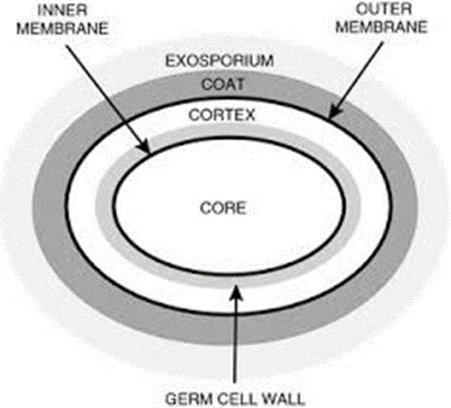 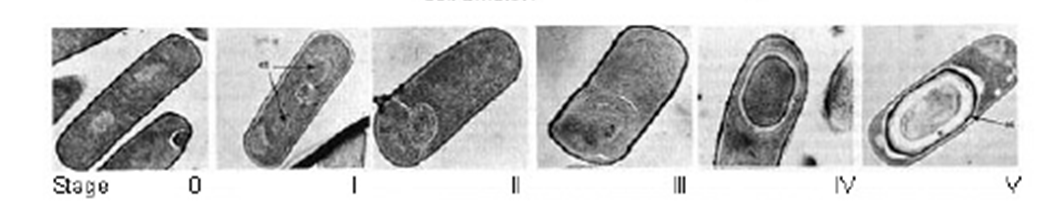 26
3. Bacterial metabolism
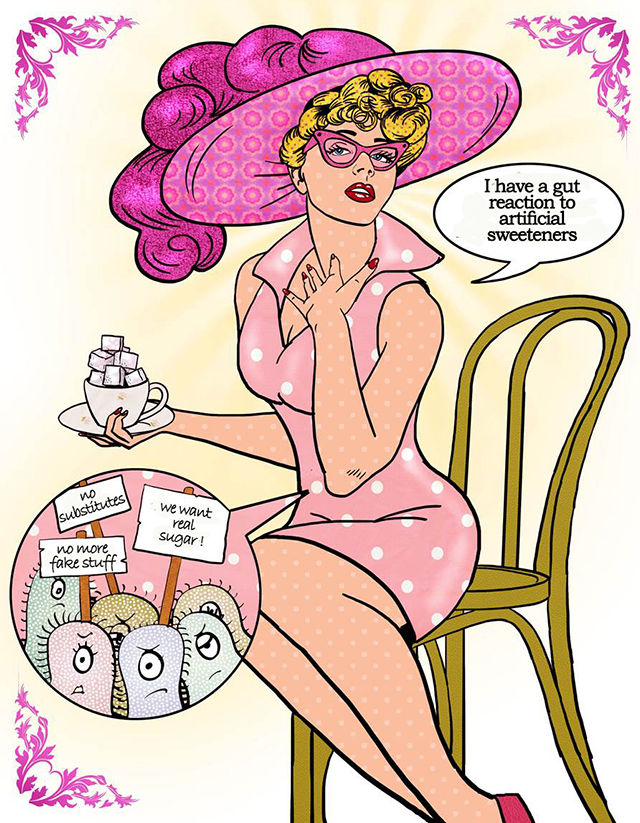 27
Bacterial metabolism
Complex of all chemical reactions in an organism






Energy metabolism
Oxidation = loss of electrons or an increase in oxidation state by a molecule, atom, or ion.
Reduction = gain of electrons or a decrease in oxidation state by a molecule, atom, or ion.
Simple molecules
energy
energy
ANABOLISM
CATABOLISM
Complex molecules
28
Metabolism overview
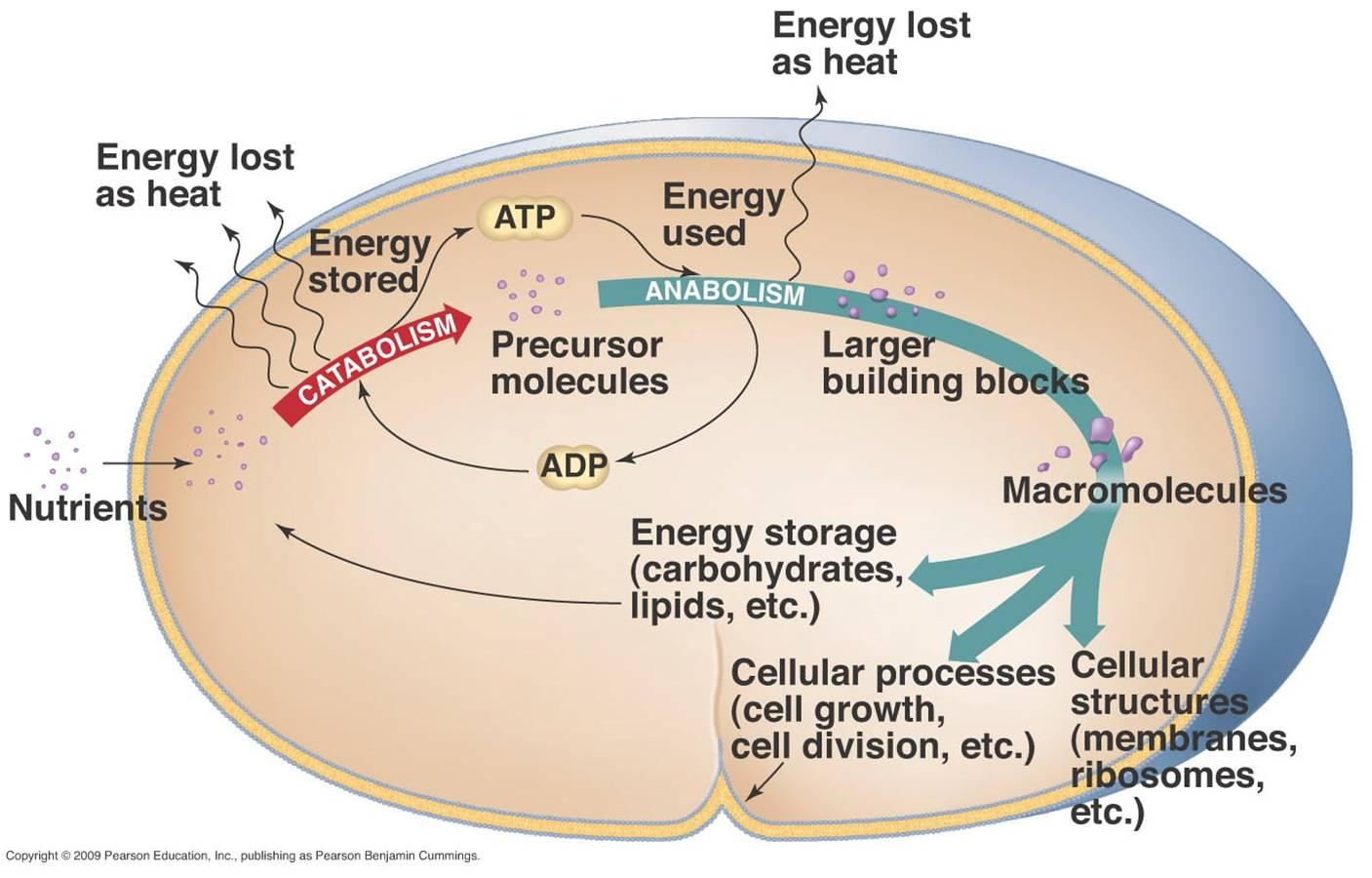 29
MODE OF NUTRITION
Chemoheterotrophs 	chemolithoheterotrophs = inorganic energy sources 				chemoorganoheterotrophs = organic energy source
30
chemoorganotrophy
Organic compounds: energy and carbon source

RESPIRATION
Aerobic – O2 terminal electron acceptor
Anaerobic – different electron acceptor

FERMENTATION
31
Chemoorganotrophy - respiration
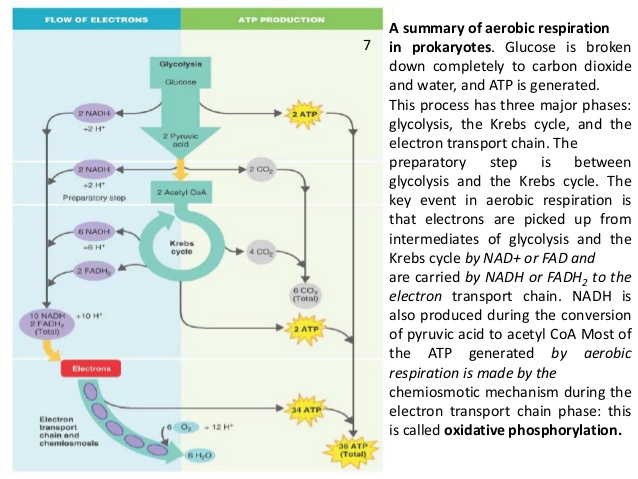 AEROBIC/ANAEROBIC RESPIRATION
	4  sub-pathways:

GLYCOLYSIS
OXIDATIVE DECARBOXYLATION OF PYRUVATE
KREBS CYCLE
ELECTRON TRANSPORT RESPIRATORY CHAIN
32
Chemoorganotrophy - respiration
AEROBIC RESPIRATION
Electrons released by oxidation transferred by an electron-transport chain to the oxygen as a final electron acceptor

C6H12O6 + 6 O2 			6 CO2 + 6 H2O

	38 ADP + 38P 		38 ATP
33
Chemoorganotrophy - respiration
AEROBIC RESPIRATION
GLYCOLYSIS

   1 glucose    			2 pyruvate molecules

Embden-Meyerhof pathway
Final products:
		2 pyruvates
		2 NADH2
		2 ATP
Oxidation (cleavage)
34
chemoorganotrophy - respiration
AEROBIC RESPIRATION

OXIDATIVE PYRUVATE DECARBOXYLATION 
A bridge between glycolysis and Krebs cycle

2 pyruvates                2 acetates(Ac-CoA)

		2 CO2
		2 NADH2
35
chemoorganotrophy - respiration
AEROBIC RESPIRATION
KREBS CYCLE (TCA, citrate cycle)
Sequence of reactions starting and ending up with citrate

2 acetates (Ac-CoA)  4 CO2
Final products:
		2 ATP
		6 NADH2
		2 FADH2
		4 CO2
36
chemoorganotrophy - respiration
AEROBIC RESPIRATION
ELECTRON –TRANSPORT CHAIN
Oxidative phosphorylation
Oxygen as a final electron acceptor
    H2O (oxidative)
    ATP 
(phosphorylation)
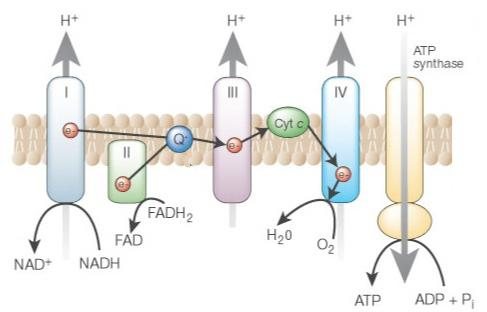 37
chemoorganotrophy - respiration
ANAEROBIC RESPIRATION
	difference in the electron-transport system:
FINAL ELECTRON ACCEPTOR IS NOT THE OXYGEN:
nitrate NO3- 	                  nitrite NO2-  Paracoccus denitrificans, Escherichia coli
sulphate SO42- 	   hydrogen sulphide H2S  Desulphovibrio, 								   Desulphomaculum
             CO2 	   methane CH4  Archaea
     fumarate	             succinate Enterobacteria
38
Chemoorganotrophy - FERMENTATION
FERMENTATION
Anaerobic proces
No electron-transport chain
Incomplete oxidation of carbohydrate molecules, which serve both as donors and final acceptors of electrons

Glycolysis ( 2 pyruvate molecules)
Following fermentation steps

Final product depends on:		organism
						substrates
						present enzymes
39
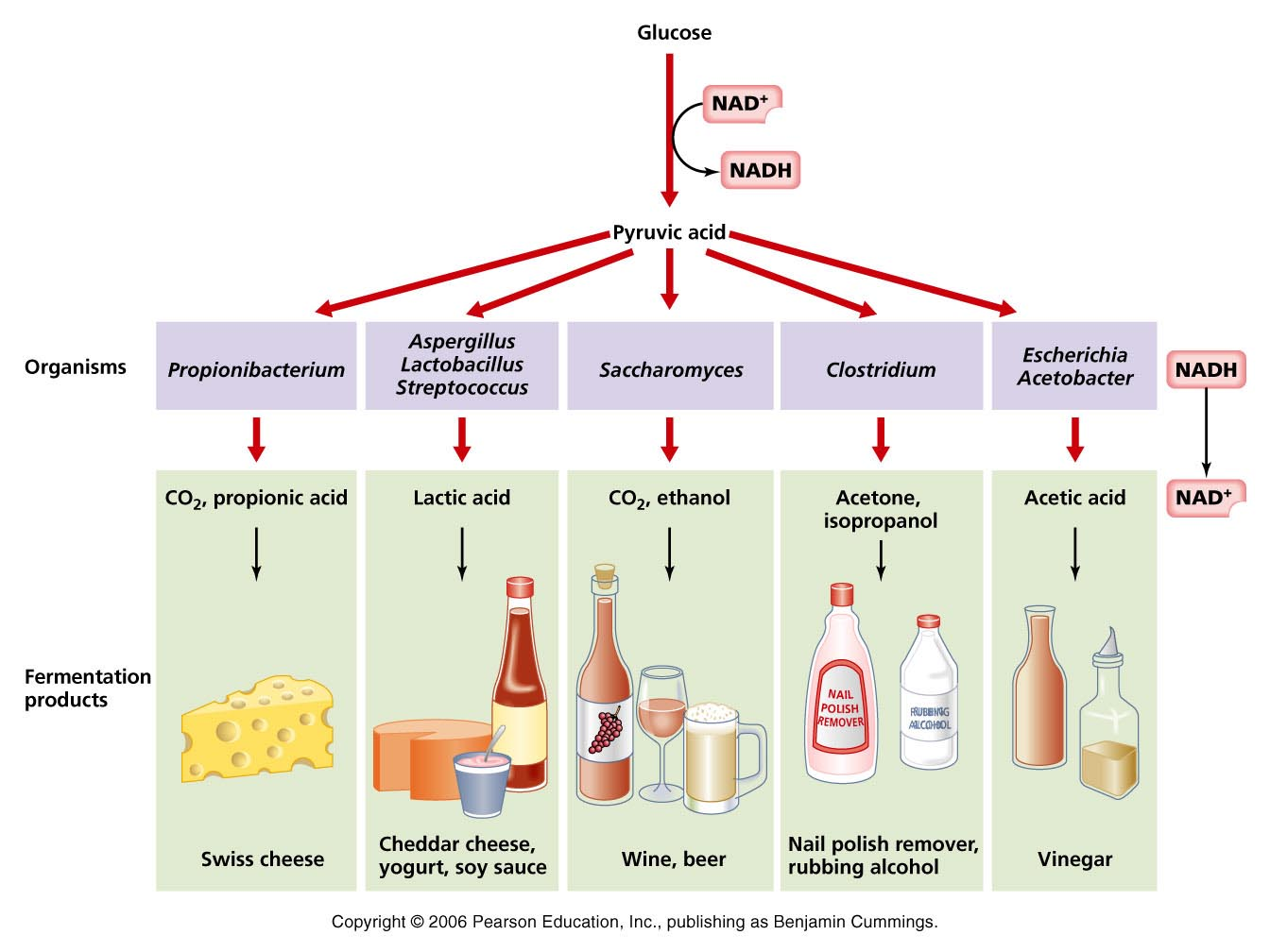 40
chemoorganotrophy - FERMENTATION
1. LACTIC ACID FERMENTATION
2 ATP
Lactic acid as a final product
Food decaying process
Food production 	
yoghurt, cottage cheese, cheese
fermented vegetables, cabbage (sauerkraut, kimchi)
fermented mushrooms
2 bacterial genera – Streptococcus, Lactobacillus, some yeasts
41
chemoorganotrophy - FERMENTATION
2. ALCOHOLIC (ETHANOL) FERMENTATION
2 ATP
Alcohol and CO2 as final products
Alcoholic beverages
Rising of the dough
Saccharomyces cerevisiae (bakers yeast)
Zymomonas (bacterium)
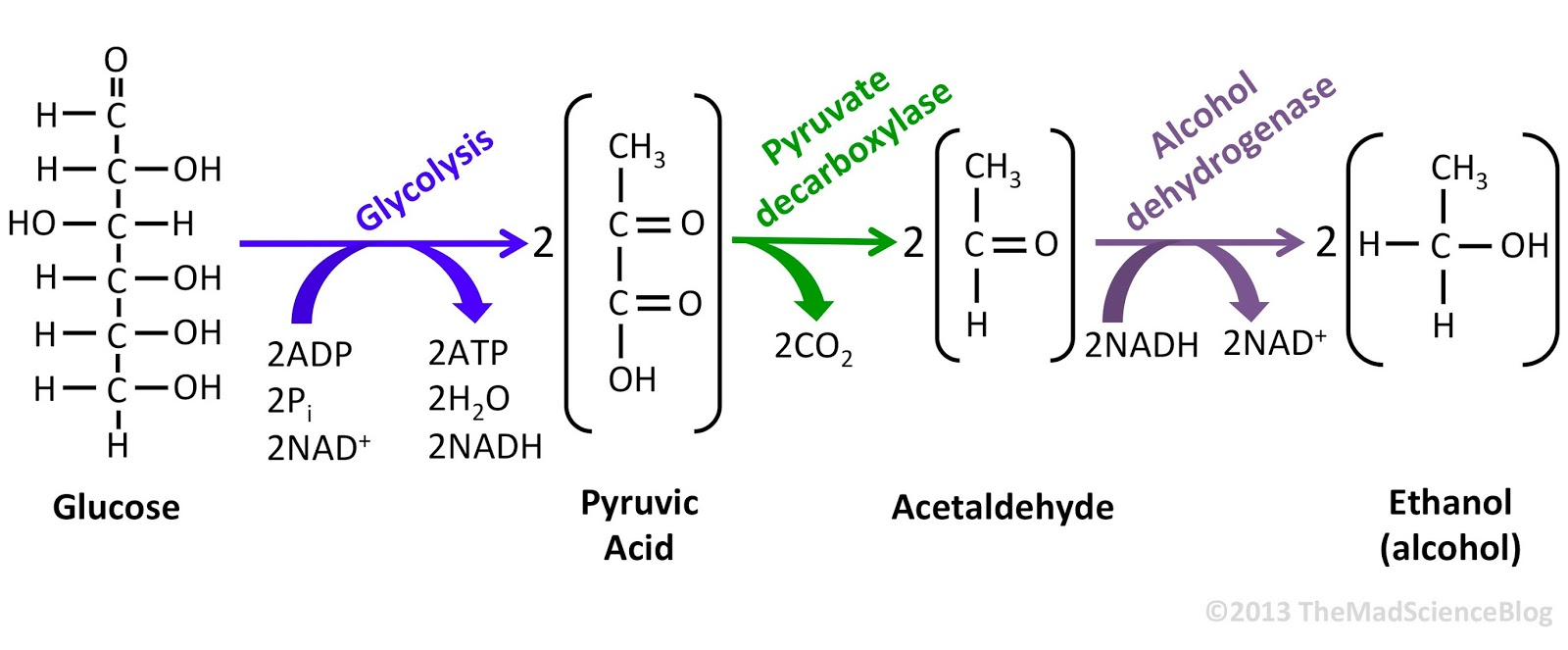 42
chemoorganotrophy - FERMENTATION
3. BUTYRATE FERMENTATION
Products
Butyric acid
CO2
H2
Clostridium butyricum, Granulobacter butyricum (butanol)
Flax (linen) processing, wheat starch production, cheese maturation
43
chemoorganotrophy - FERMENTATION
4. ACETATE FERMENTATION
Aerobic fermentation of alcohol to acetic acid
Acetobacter
vinegar
5. PROPIONATE FERMENTATION
2 ATPs
Products: propionic acid + CO2
Holes in cheeses – e.g. Ementaaler type
Propionibacterium
44
CHEMOLITHOTROPHY
Energy from inorganic compounds (H2S, H2, Fe2+, NH3), enters the respiratory chain and is oxidized

CO2 as a carbon source (autotrophy)
Nitrosomonas (nitrification bact.)	NH4+  NO2
Thiobacillus (sulphur bacteria)		SO32-  SO42-
Thiobacillus ferrooxidans (ferric b.)	Fe2+  Fe3+
45
Photosynthesis
Phototrophy
Energy of light transformed to chemical energy
Chemical energy used for the CO2 to sugar reduction
6 CO2 + 6 H2O + sunlight  C6H12O6 + 6 O2
Recyclation and fixation of carbon in environment
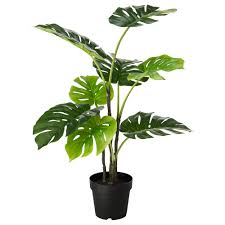 46
Secondary metabolites
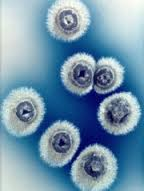 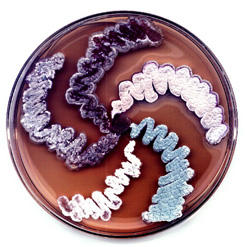 Low molecular weight compounds

Antibiotics
Quorum sensing factors
Microbial hormones
Pigments
Toxins
Effectors of competition and symbiose
Pheromones
Enzyme inhibitors
Immunomodulators
Receptor ligands (antagonists, agonists)
Pesticides
Anticancer agents
Plant and animal growth factors

IMMUNOSUPRESANTS, ANTIHELMINTICS, HERBICIDES, ANTIVIROTICS, ANTIPARASITICS, ANTICANCER DRUGS,
CHOLESTEROL LOWERING DRUGS…
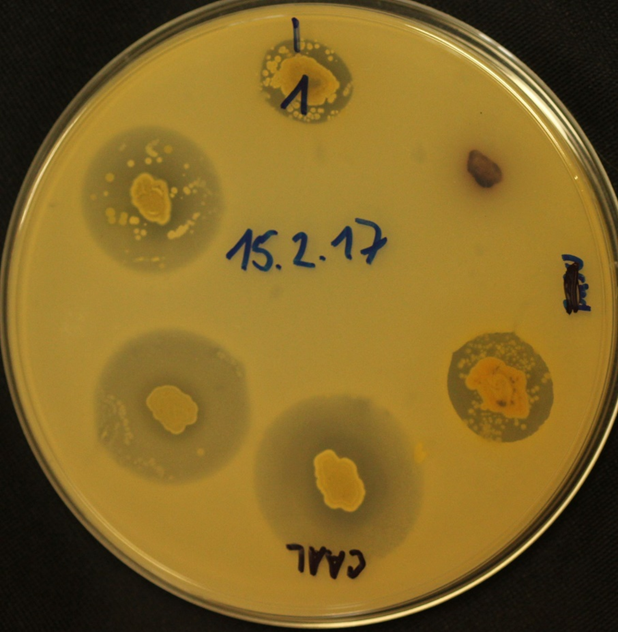 Inhibition zone

Streptomyces

Candida
47
4. Bacterial growth
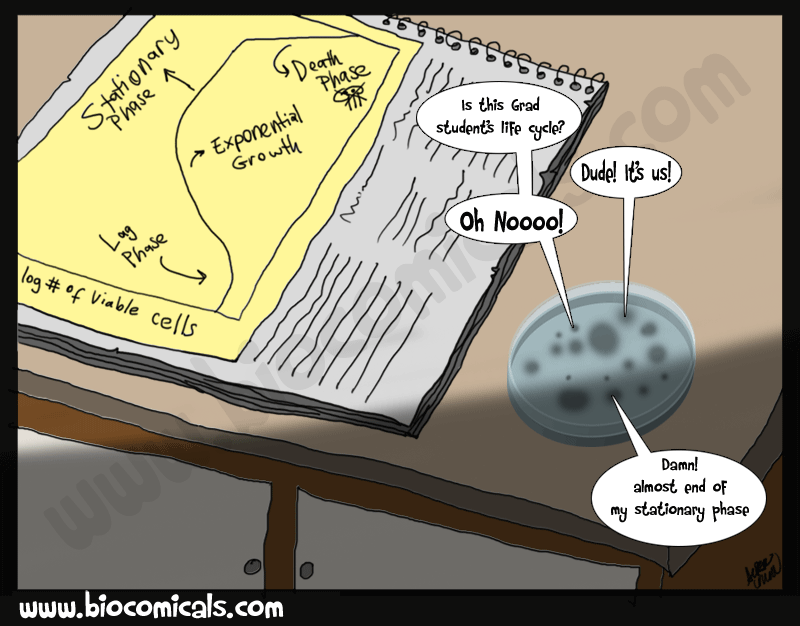 48
BACTERIAL GROWTH and MULTIPLICATION
GROWTH CURVE
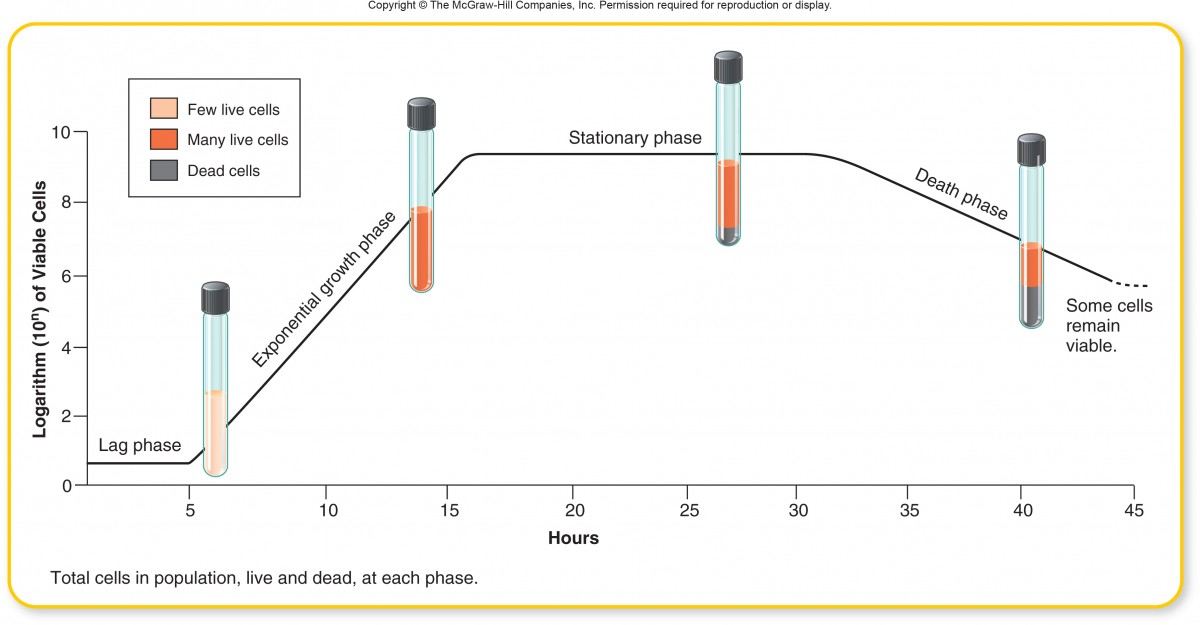 49
BACTERIAL GROWTH and MULTIPLICATION
GROWTH CURVE – LAG PHASE

Preparation for growth and cell division in the new environment
New enzymes synthesis
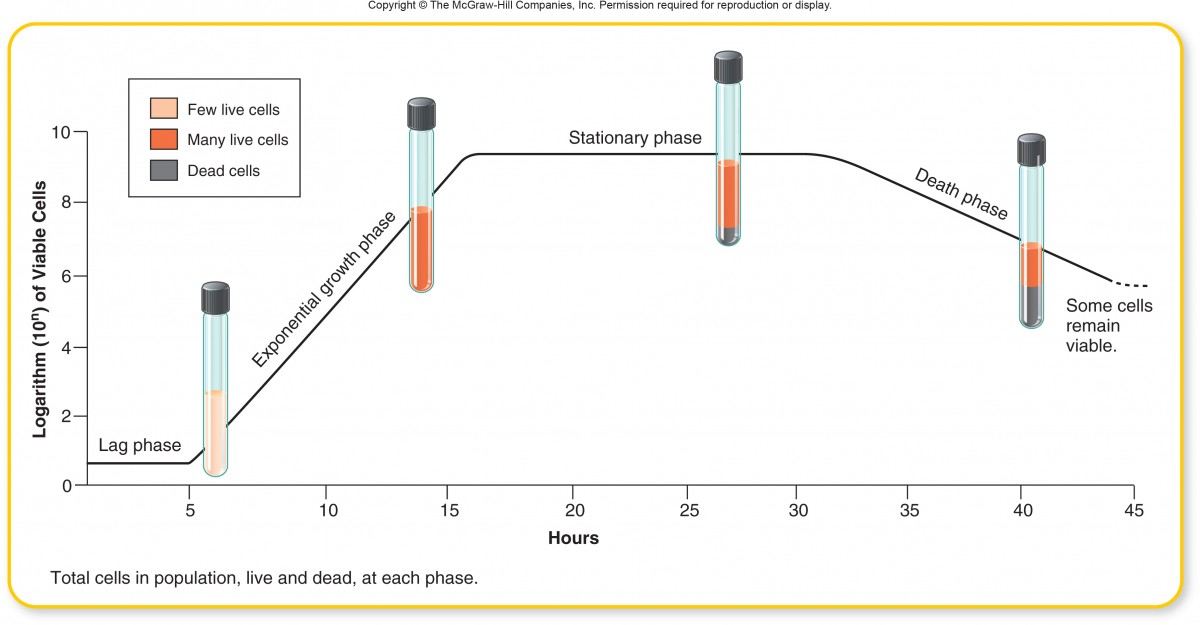 50
BACTERIAL GROWTH and MULTIPLICATION
GROWTH CURVE – EXPONENTIAL LOG PHASE

Cell division: 12 4 8 … X 	X=X0 . 2n
n… generations, n = c.t (c … division speed, t … time)
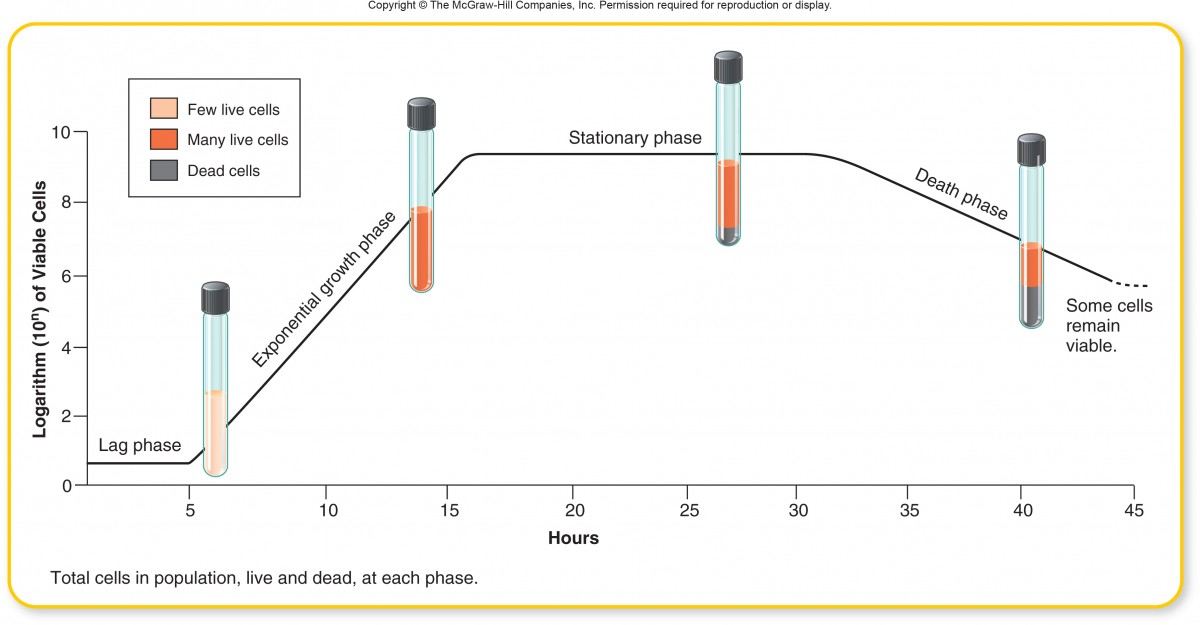 GROWTH SPEED – change of biomass / time

GENERATION TIME –time for generation of two cells from single

DOUBLING TIME – time to double the number of cells in population (average of generation time)

Doubling time may be shorter than DNA replication time (a new replication starts before the end of the previous)
51
BACTERIAL GROWTH and MULTIPLICATION
GROWTH CURVE – STATIONARY PHASE

Lack of nutrients
Accumulation of toxic metabolic products
Time for the secondary metabolism
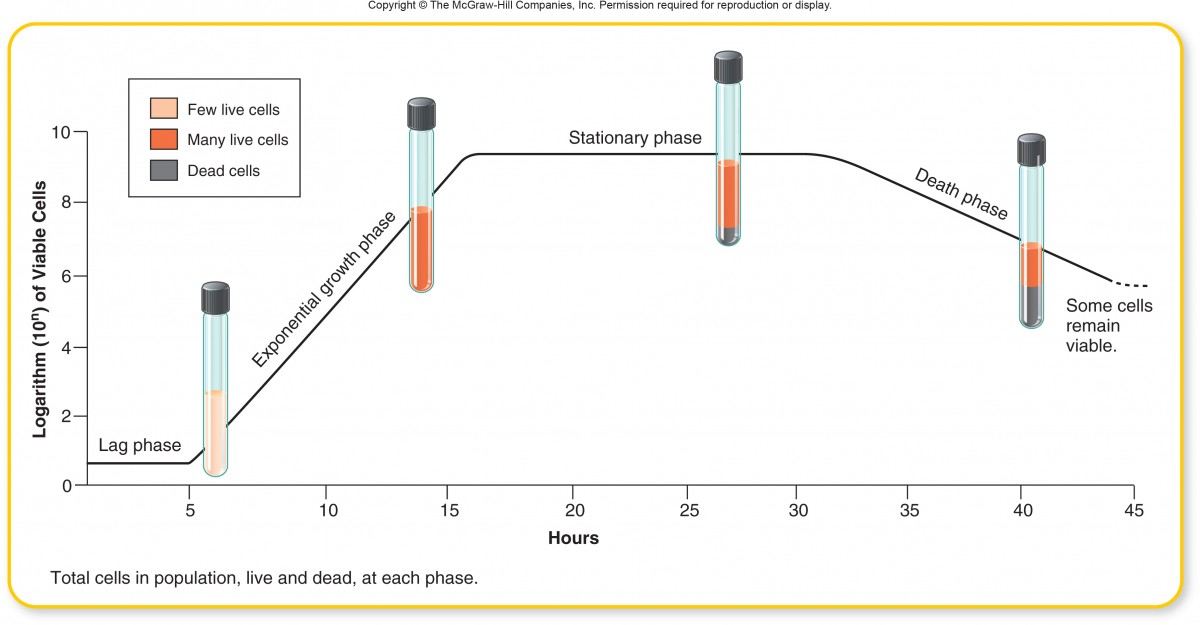 52
BACTERIAL GROWTH and MULTIPLICATION
GROWTH CURVE – DEATH (DECLINE) PHASE

Cell death
Cell lysis
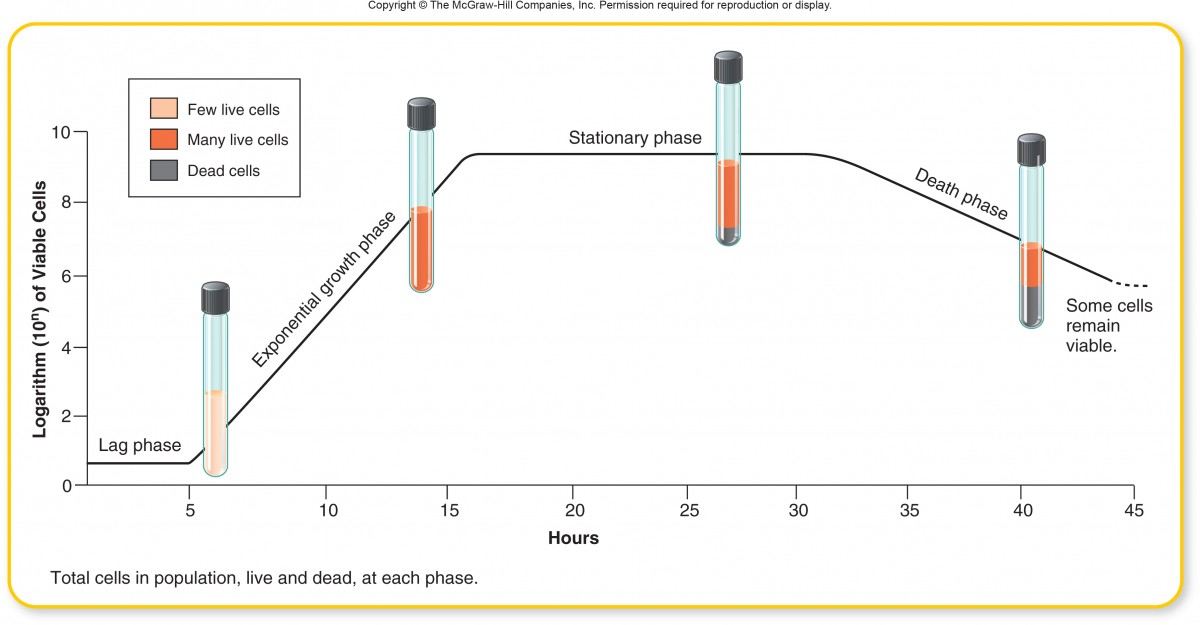 53
Continuous cultivation
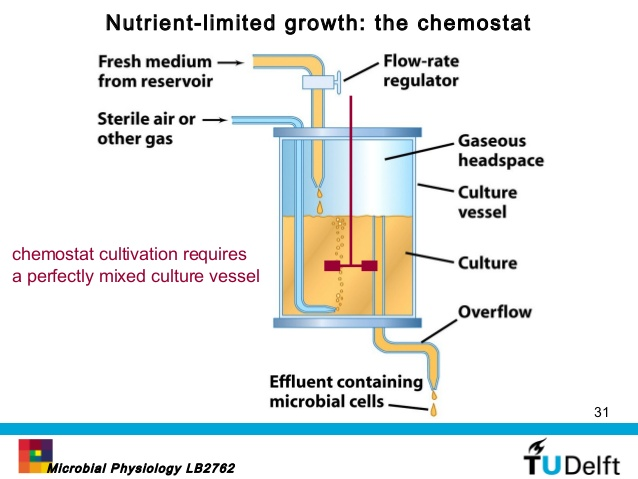 Chemostat
Steady state growth
54
Diauxic growth
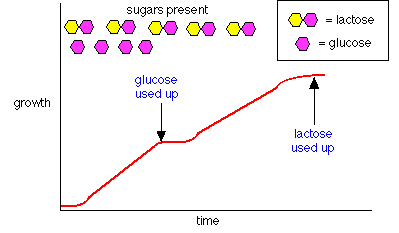 Two energy sources in the media

Easily-metabolized source used first
Caused by catabolic repression – presence of the better energy source (glucose) blocks biosynthesis of enzymes for utilization of the other (lactose)

Once the first is exhausted, the growth stops and bacteria induce new enzymes to catabolize the other (b-galactosidase)
55
Environmental growth factors
TEMPERATURE – psychrophile x thermophile
pH: acidophile x alcaliphile
Osmotic pressure - 	Halophile (sea water)
				Osmophile (sugars)
				Xerophile (drought)
Bactericidal 
vs. bacteriostatic 
compounds
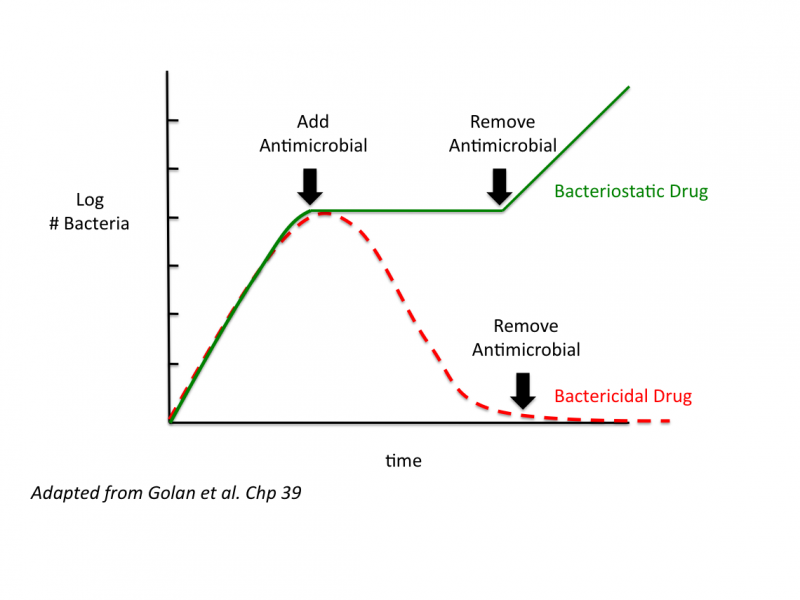 56
5. Bacterial Genetics
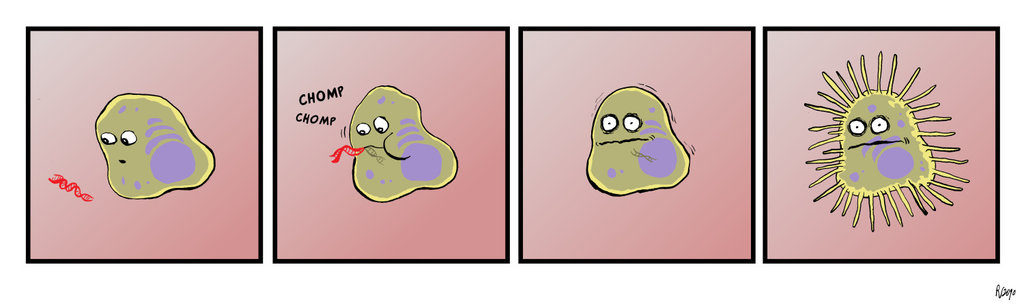 57
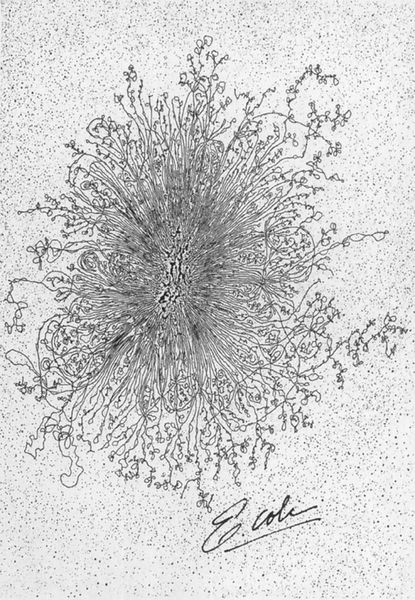 Bacterial genome
CHROMOSOME 
(nucleoid)
dsDNA (3-8 Mbp, 0,1-15 in extremes)
Essential genes
Typically circular and haploid, supercoiled
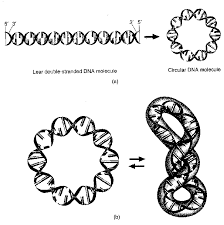 E. coli – DNA strand 2 nm x 2 mm
	cca 4,5 Mbp
ANTIBIOTICS ACTING ON THE GENETIC INFORMATION MANAGEMENT
REPLICATION 	- quinolones (nalidixic acid) 
TRANSCRIPTION 	- rifampicin, actinomycin D
TRANSLATION	- chloramphenicol, erythromycin, puromycin, streptomycin, 
			  tetracycline
58
DNA REPLICATION
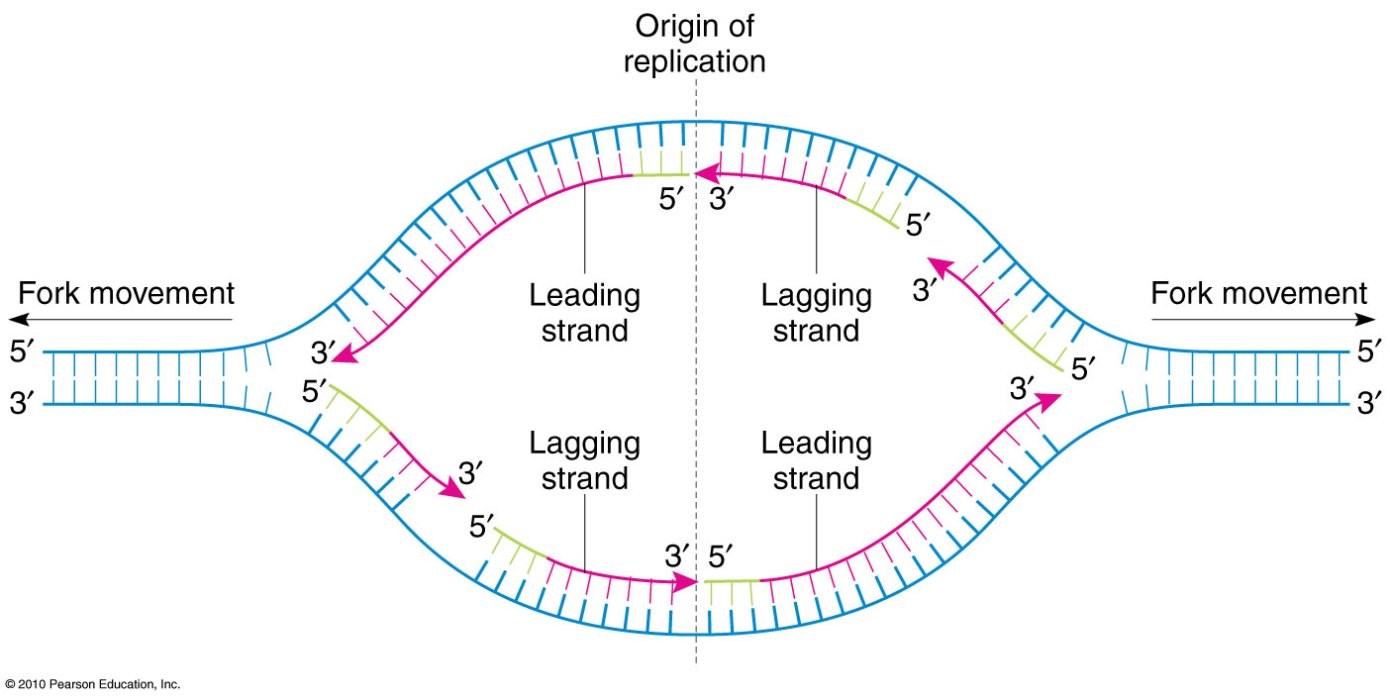 5‘ to 3‘ direction ALWAYS
Bidirectional
1. Leading strand
2. Lagging strand – (Okazaki fragments)
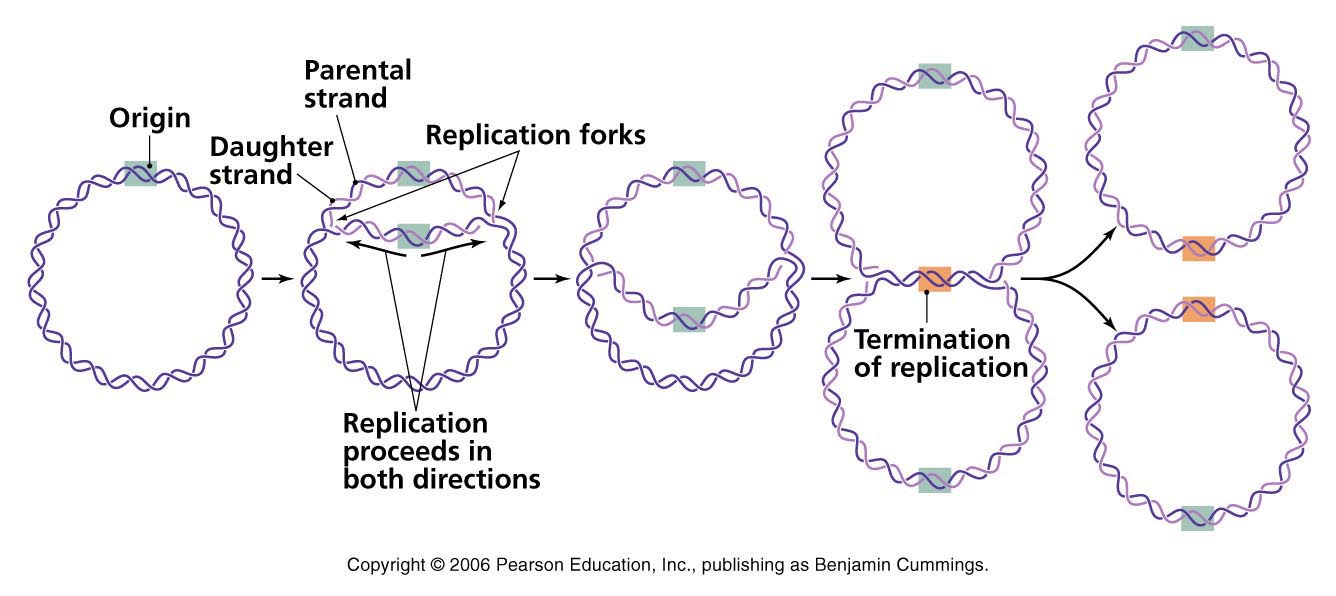 59
Bacterial genome – extrachromosomal elements
1. Bacteriophages - Bacterial viruses, RNA or DNA
Host-specificity: 	Phagotyping of bacteria
			 Salmonella, Shigella, Staphylococcus
classification of the strains based on their susceptibility to different phages
2. PLASMIDS
Circular dsDNA (or linear), more copies, more types in a single cell
Independent replication regulation
Carry 5 - 100 genes:
Replication and copy number control
Horizontal gene transfer – F – fertility factor  conjugation sex pili
May carry antibiotic resistance – R factor
Bacteriocidal proteins / bacteriocin Col (colicin)
Virulence factors	Ent	enterotoxin
Hly	hemolysin
CFA-I, CFA-II adhesins
Cryptic – do not change the host phenotype
60
Transfer of genetic information
Vertical vs. horizontal
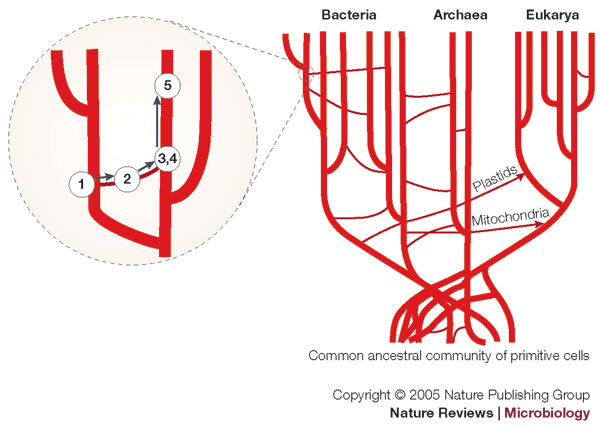 VERTICAL – from mother to daughter cell

HORIZONTAL – from non-related cells, even phylogenetically distant

Horizontal gene transfer, HGT
	conjugation
	transduction
	transformation
61
Horizontal gene transfer
62
Horizontal gene transfer
CONJUGATION
conjugative plasmids and some transposons
Gram- conjugation sex pili (F-pili)
Gram+ sex pheromone, chemotaxis  contact
May cause integration of new genes in chromosomes (also as a laboratory technique)
The recipient – TRANSCONJUGANT

TRANSDUCTION
Fragment of donor genes transferred inside the phage particle
The recipient – TRANSDUCTANT

TRANSFORMATION
Transfer of DNA only into the cell, integration into the genome
Natural transformation is active and controlled process
The recipient = TRANSFORMANT
63
1. CONJUGATION
Cell contact, big pieces of DNA might be transferred
Huge impact
Genetic diversity, parallel to sexual reproduction
Used for pilot gene mapping in bacteria chromosomes
Easy tool to transfer genes in a laboratory
Specific type of replication – rolling-cycle replication
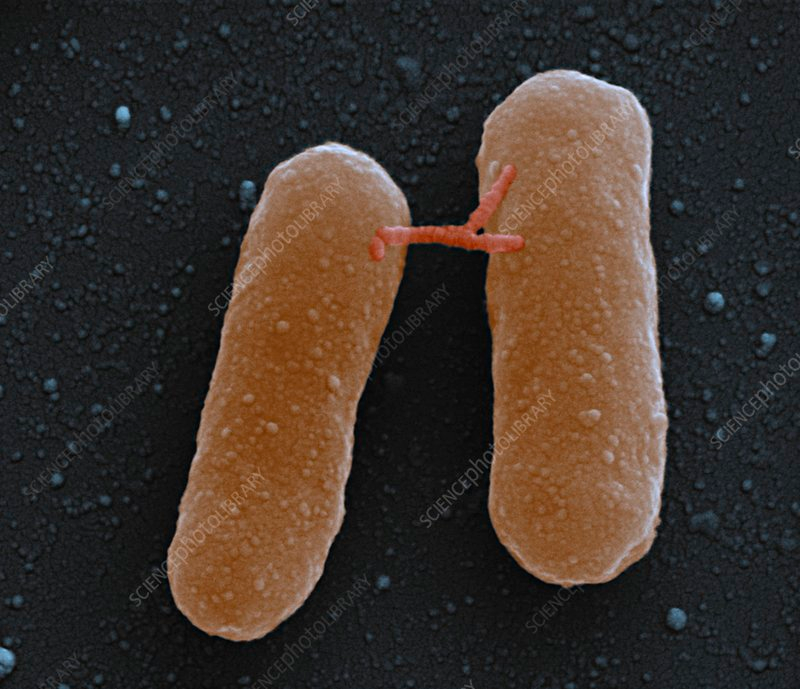 CONJUGATIVE PLASMIDS
CONJUGATIVE TRANSPOSONS
May mobilize the entire chromosomes
64
1. CONJUGATION - Rolling-circle replication
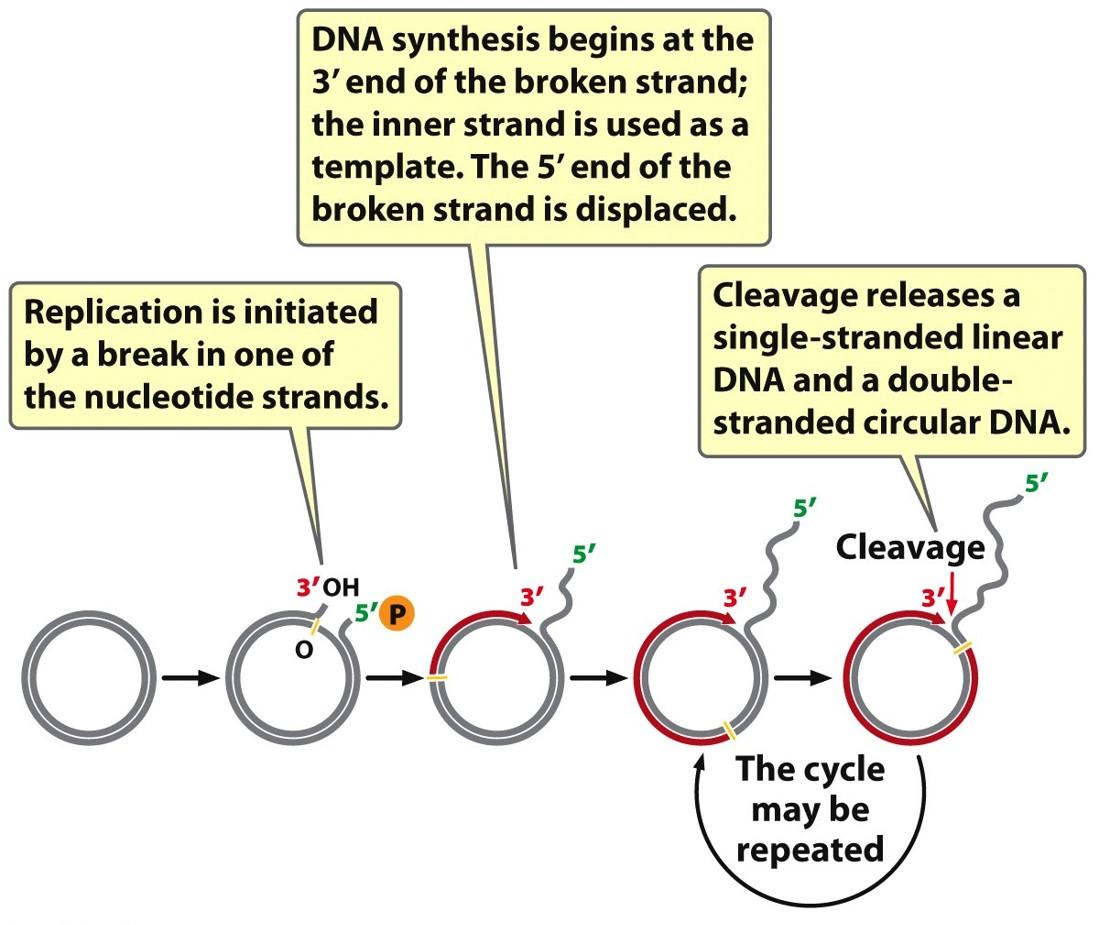 Conjugative plasmids and
transposons

Some viruses
65
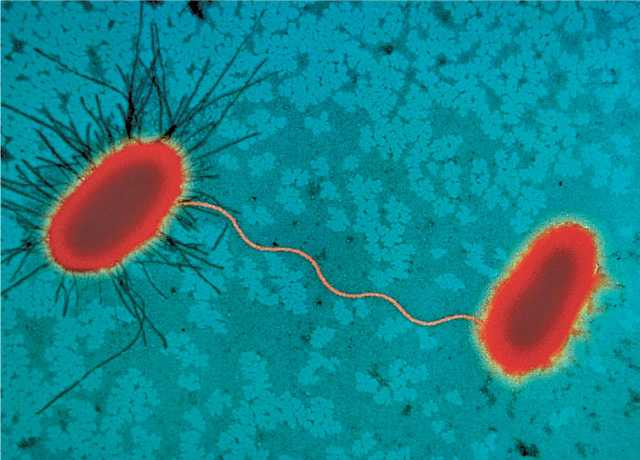 1. CONJUGATION
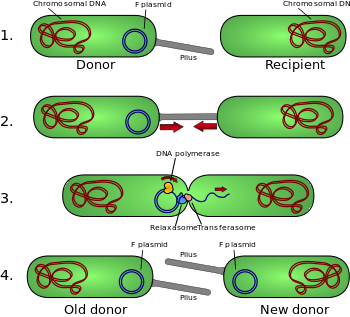 Lederberg and Tatum, 1946
Fertility factor –F plasmid – 100 genes
tra transfer operon
Replication
F-pili
Transfer of a copy of F-prime to a recipient
(F+ =donor, F- = recipient)
Contact of two F+ inhibited
Sometimes integrates into chromosome, may transfer chromosomal genes 
DNA transferred not via the F-pili, independent channel is formed
66
1. CONJUGATION: Historically the first tool to map bacterial chromosomes
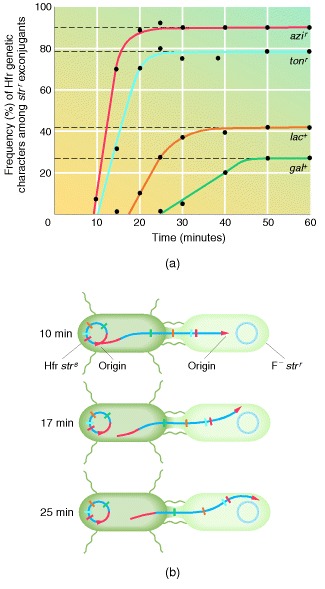 Hfr strains – F-plasmids integrated into chromosome, may mobilize entire chromosome, show higher frequency of recombination

E.g. 100 min map of E.coli chromosome
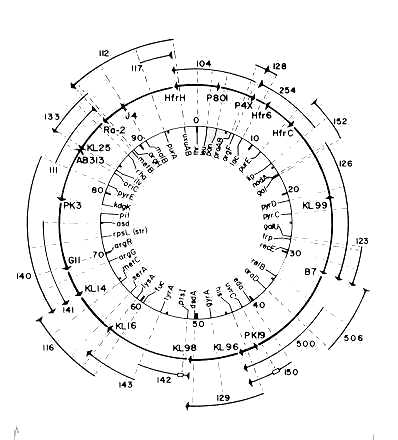 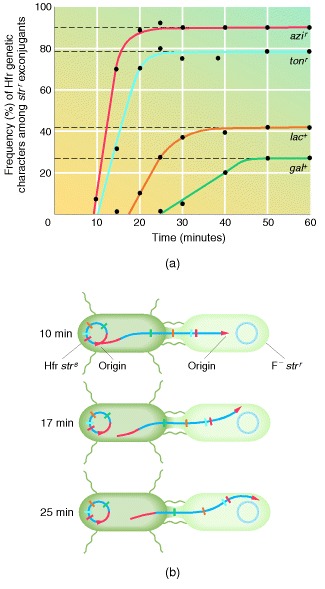 67
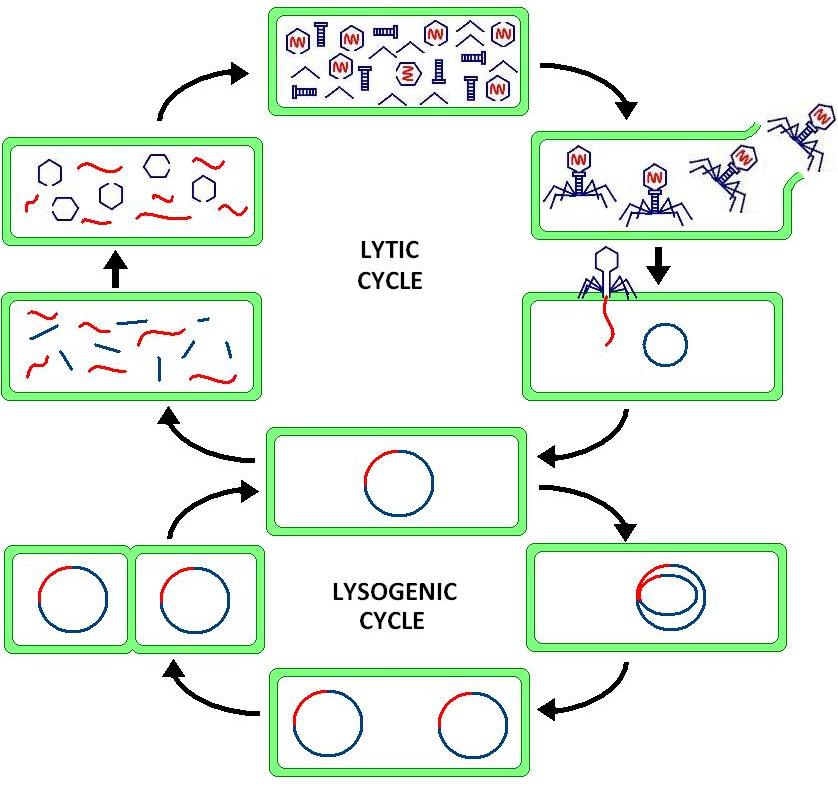 2. TRANSDUCTION
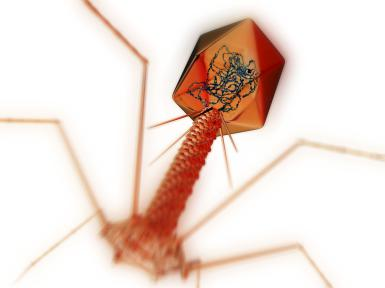 BACTERIOPHAGES
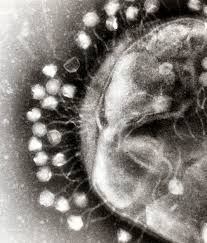 Lysogenic conversion
integration of a prophage provides the host with novel characteristics
toxigenic (tox+) strain of Corynebacterium diphtheriae
pyrogenic exotoxin of Streptococcus pyogenes – scarlet fever
botulotoxin of Clostridium botulinum
68
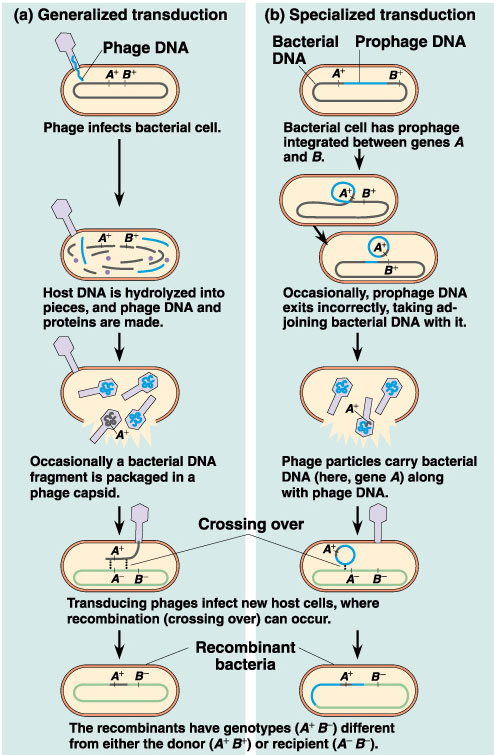 2. TRANSDUCTION
GENERALIZED
= any part of chromosome packed into the capsid and transferred
SPECIALIZED
=  due to the prophage integration and improper excision – only specific genes (lambda of E. coli)

IMPACTS:
Transfer of genetic material
Evolution of bacteriophages
Study of gene linkage
69
3. TRANSFORMATION
Vibrio cholerae hunting for DNA
“naked” DNA

Natural: naturally competent cells:
controlled and active - Import DNA
Secrete a competence factor 
Secrete autolysins
Encodes self-immunity to autolysins 
Imported DNA: degraded or adopted (recombination)

Artificial
heat shock, electroporation,protoplast transformation
recombinant DNA technology

TRANSFECTION – transformation of purified phage DNA into the host cell (causes infection)
ANY DNA!
70
Horizontal gene transfer
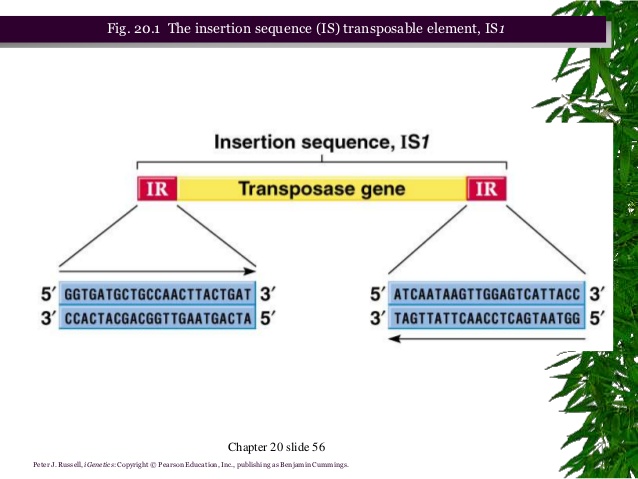 Conjugative plasmids (and transposons)
Bacteriophages
DNA of any origin by natural transfomation

4. Mobile genetic elements
1. INSERTION SEQUENCES, IS
Small (1 kbp), surrounded by inverted repeats
Transposase gene, control  of frequency transposition
Insertion inactivation of genes, operons, deletions, inversions (mutagenic)

2. TRANSPOSONS, transposable elements, Tn
Bigger, several kbp
Essential genes as IS + adaptive genes – antibiotic resistence, aminoacid biosynthesis, sugar utilization, enterotoxins, adhesive fimbriae and other virulence factors
INTEGRONS
Tn with site-specific integration – often transfer antibiotic resistance
CONSTINS – CONjugative Self-Transmissible INtegrating 
Gram negatives, e.g. STX elements of Vibrio cholerae
Conjugation, phage-type integrase, huge, about 70 genes – atb resistance
Present in the epidemic strain El Tor
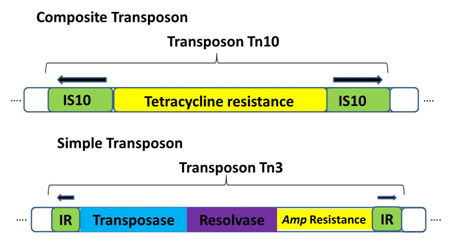 71
CHANGES in genomes - evolution
RECOMBINATION			MUTATION


1. RECOMBINATION
	newly acquirred DNA recombines with the old one
Exchange of parts, or new spatial organisation

Homologous, legitimate  between homologous DNA sequences
host enzyme systems (rec genes for recombination repair of damaged DNA) 

Non-homologous, illegitimate
site-specific recombinases, encoded by Tn, IS, bacteriophages
72
CHANGES in genomes
2. MUTATION
Stable, hereditary DNA changes
Classification:
vital x lethal
spontaneus x induced by mutagens
	physical – X ray, UV (T-T dimers, radioactive)
	chemical – bromouracyl, HNO2, EtBr, nitroguanidine, acridines, aktinomycin D
	biological – Tn, IS
Point x segment: Insertion x Deletion

REPAIR SYSTEMS
DIRECT REPAIR – e.g. Repair of  a base or sugar methylation (alkylation)
EXCISION REPAIR – short part of mutated strand cut out and repaired based on the complementary strand
RECOMBINATION REPAIR – 	in diploids, homologous region needed
				by recombination enzymes
SOS repair – 	leaves errors, recovers essential processes (replication)
		reaction to serious, life-threatening damage
73
GENETIC ENGINEERING
techniques from recombinant DNA to transformation of cells, organisms

AIMS
Production of:
Medically-attractive proteins 
insulin, growth hormone, interferrons, interleukins
Bioactive compounds 
antibiotics, chemotherapeutics, immunomodulators, etc.
Recombinant vaccines (hepatitis B)

Gene therapy (a defective gene replaced by an intact)
Genetic defects detection


TOOLS
Cloning vectors to deliver the DNA to the target cell
Plasmids – smaller fragments <20kbp
Bacteriophages  <25 kbp
Cosmids (combine features of plasmids and phages) <45 kbp, genomic libraries
Bacterial or yeast artificial chromosomes <200 kbp
Viruses (pox vaccines)
Restriction endonucleases for defined cleavage of DNA
DNA ligases to link the DNA fragments
Now – novel recombination based technologies, CRISPR/Cas9 based technologies
74
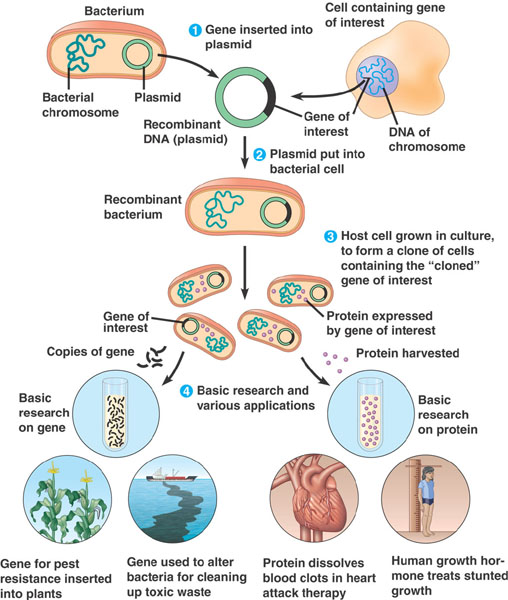 GENE CLONING
Plasmid vectors 
easy to work with, small, high copy-number, encode their replication
Selection markers – antibiotic resistence
Restriction endonuclease (RE) cleavage sites to insert the DNA

HOW TO DO:
Isolate DNA of interest (e.g. PCR)
Modify the fragment (RE sites for insertion)
Cleave the vector by the same RE
Ligate both molecules
Transfer the recombinant DNA to the host
Select the transformed clone (antibiotic resistence)
75
Novel technologies used for the gene-editing –CRISPR/Cas9
A system of  adaptive immunity of bacteria / resistance to foreign DNA (to bacteriopages) – degradation of foreign DNA
Form a specific crRNA-Cas9 nuclease complex able to specifically cleave the foreign DNA
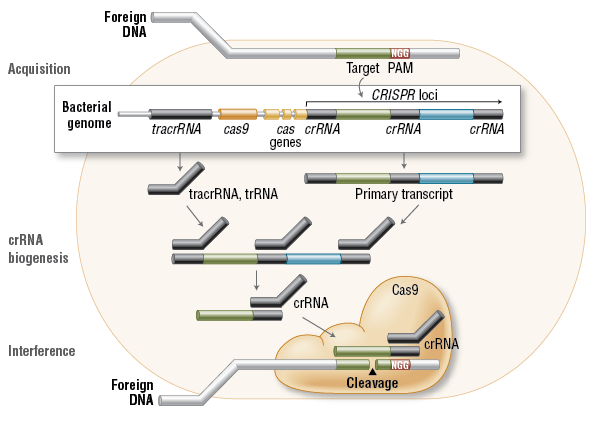 76
Do not underestimate them!
They are clever, highly-efficient, they communicate and cooperate!!!
Myxobacteria cooperatively hunting their prey, Escherichia coli…
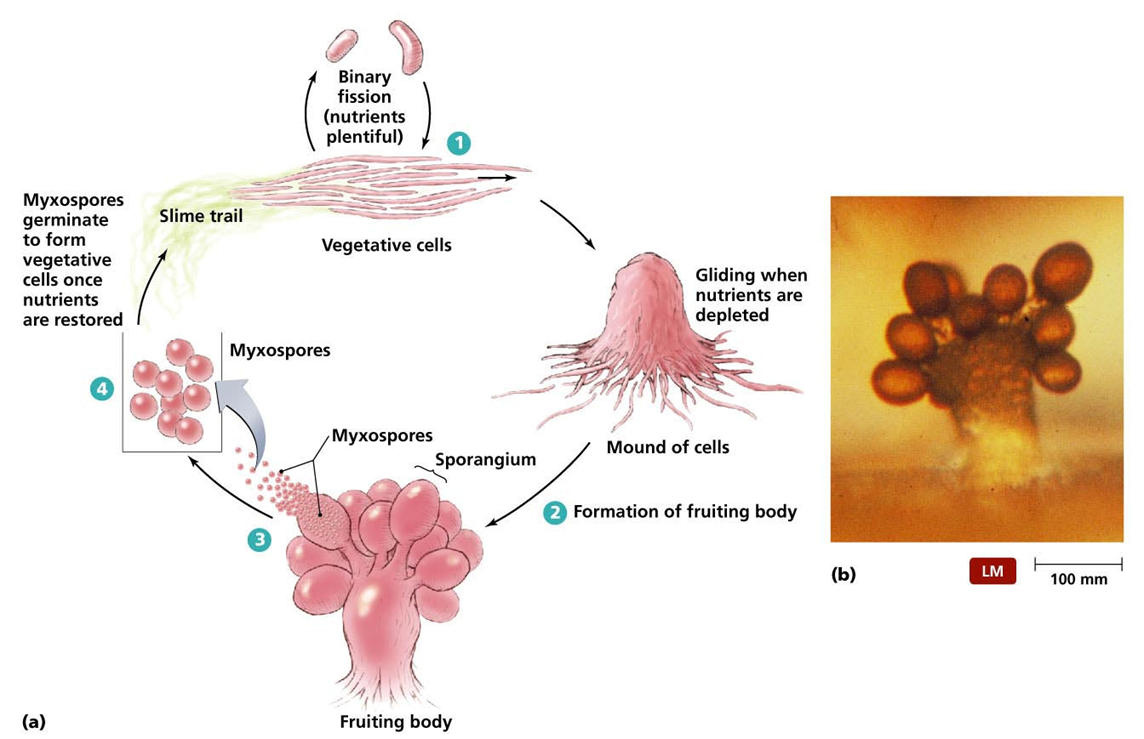 Do not underestimate them!
They are clever, highly-efficient, they communicate and cooperate!!!
Myxobacteria cooperatively hunting their prey, Escherichia coli…